Engineering agents 
Part II
Ph.D. Esteban Guerrero.
esteban@cs.umu.se
Office: MIT building C424
Part II
Projects
a software Agent: 
A general view
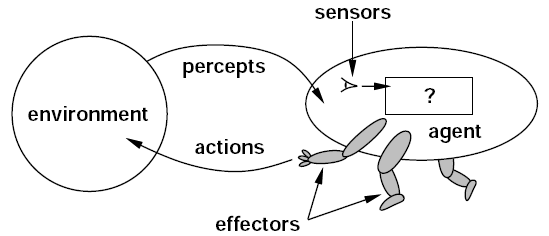 Russell, S., & Norvig, P. (2003). Artificial Intelligence: A Modern Approach. Prentice Hall Series in Artificial Intelligence.
Figure agent-environment relationship
Bratman, M. E. (1999). Intention, Plans, and Practical Reason. CSLI Publications. ISBN 1-57586-192-5.
Belief–desire–intention software model
Problem setting
INPUT
Time: 21:00
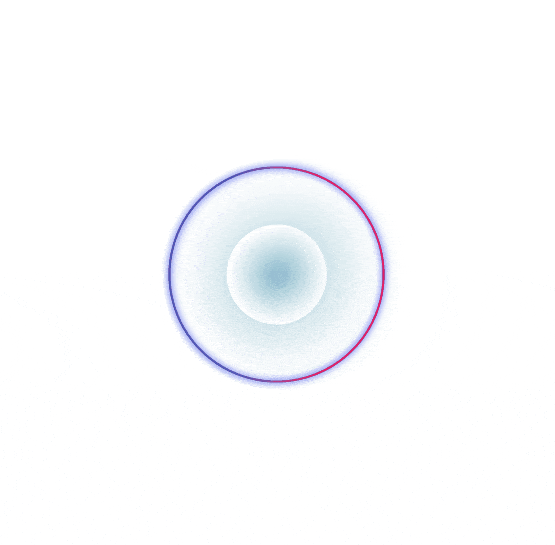 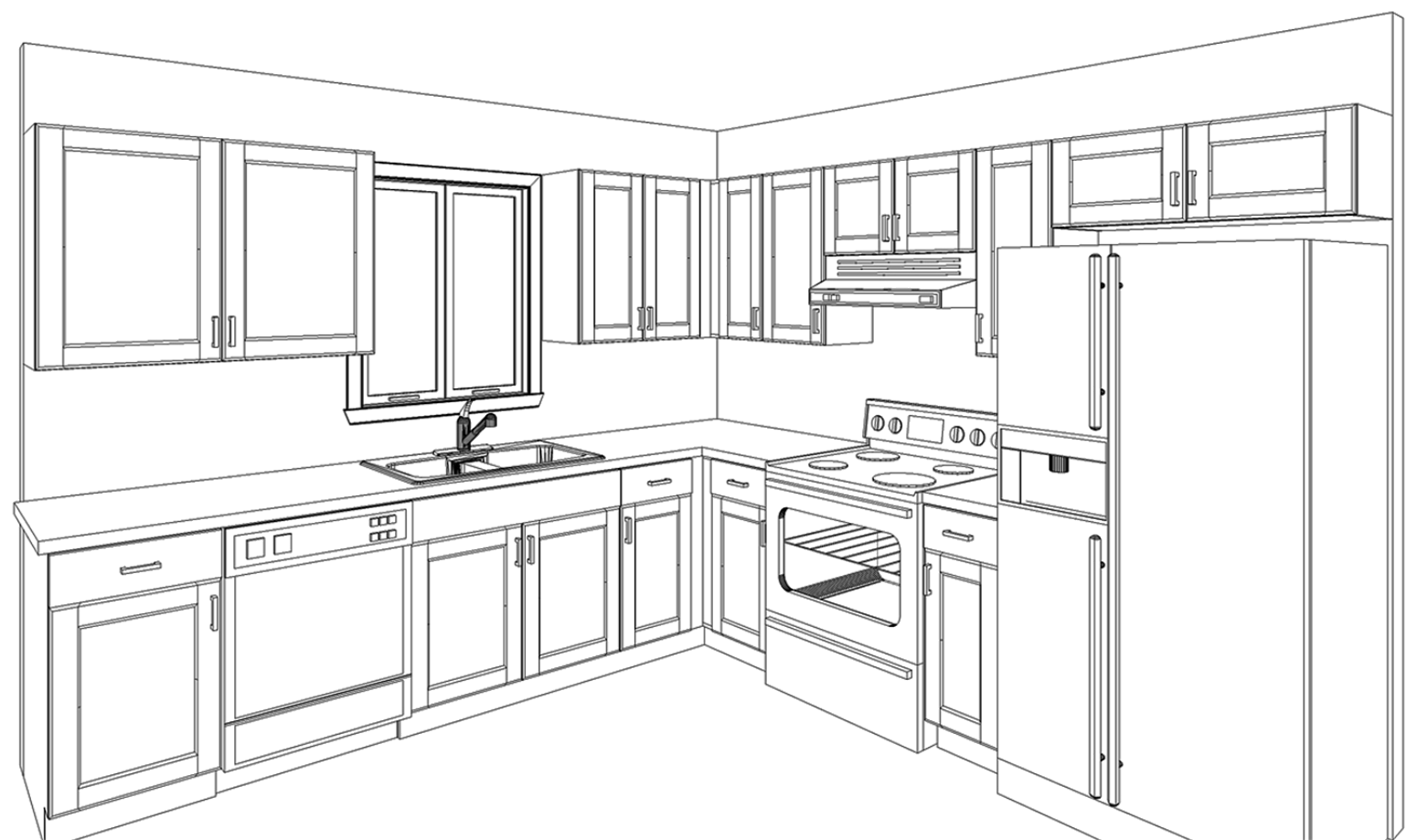 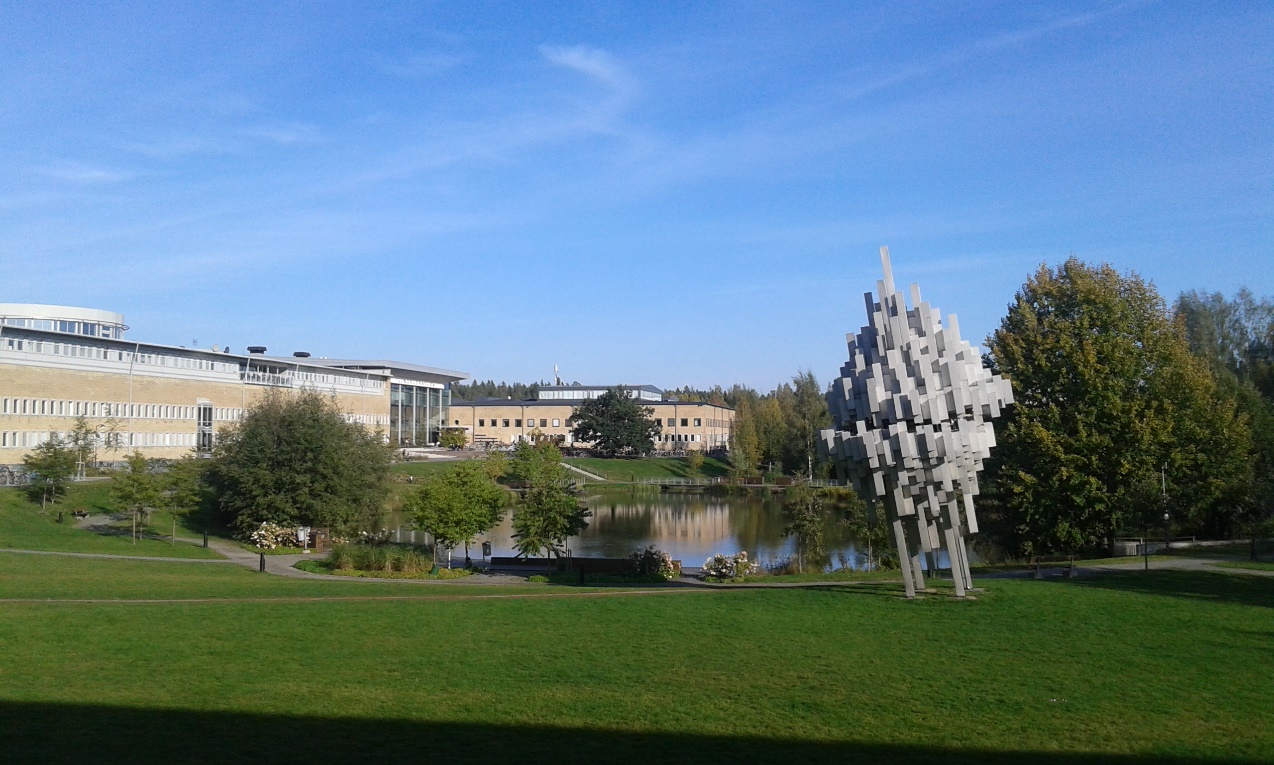 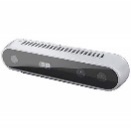 Mmmh… xe’s not  responding. 
Well… I’ll start the dishes anyway
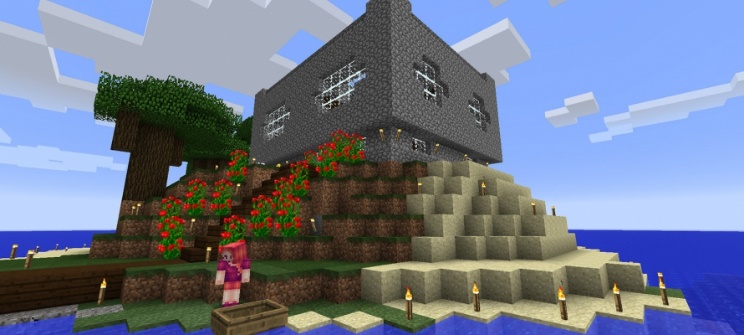 Specific problem: xe forgets to activate dishwasher in the evening, with different consequences next day.
Sensing
Time: 19:00
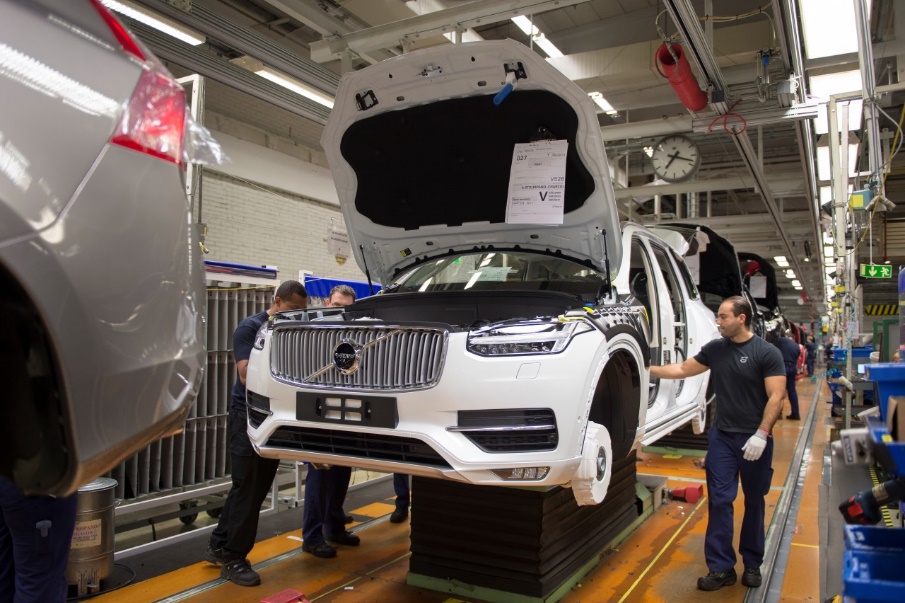 Hi! The dish-washer is full. Should I start it?
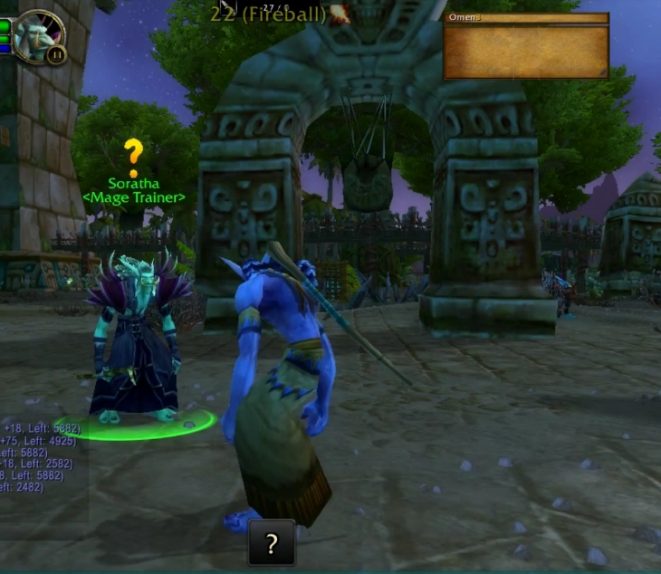 Learning
Reasoning
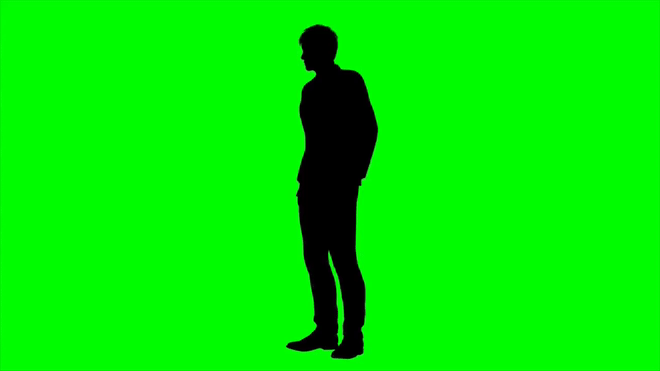 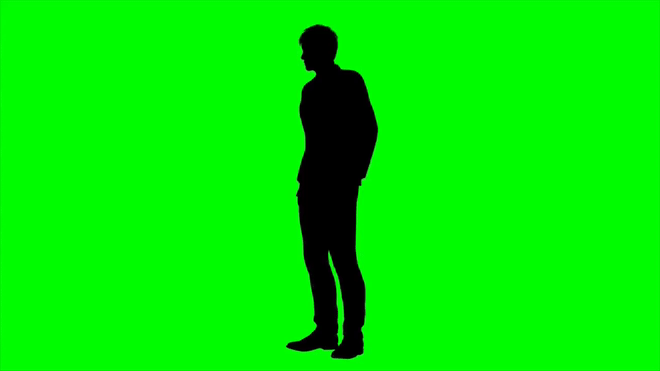 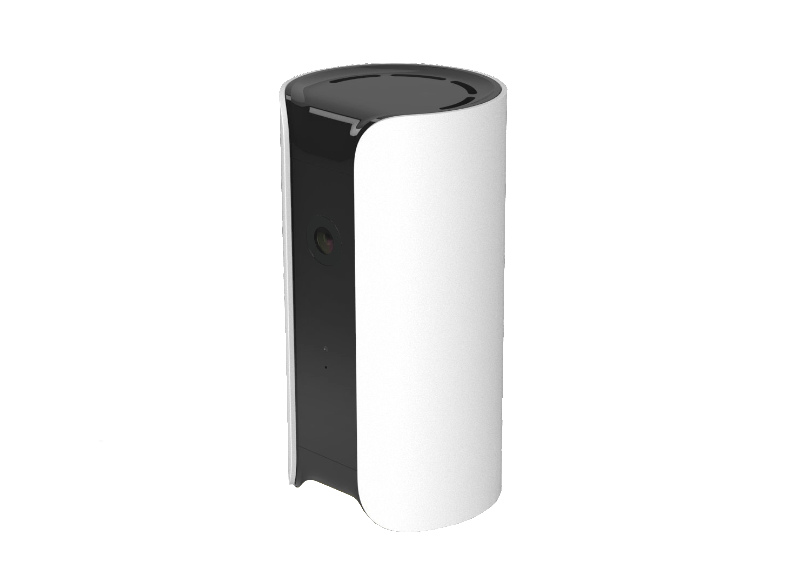 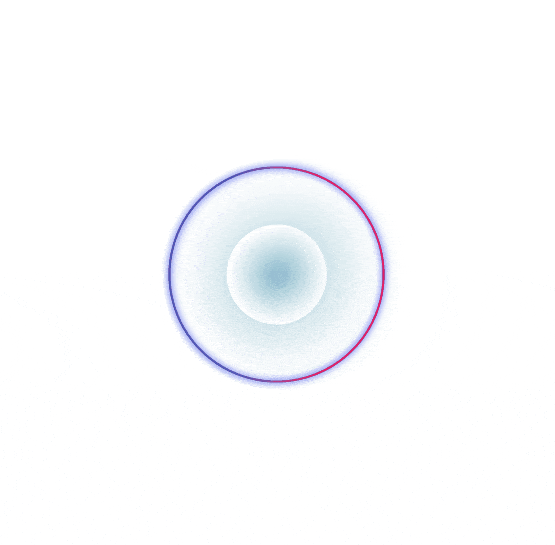 Response
OUTPUT
Agent
Image1: “Intel RealSense D415”
Image2: “CANARY All In One Home Security Device”
Inputs - outputs
INPUT
Weather
Temperature
Location (GPS, WiFi, etc.)
Biomechanics (gestures, acceleration, speed, etc.)
Emotions (face detect.)
Voice/sounds
Visual (texts, images, wall-projections, VR, AR, etc.)
Haptic (textures, materials, vibrations, etc.)
Voice/sounds
Mix
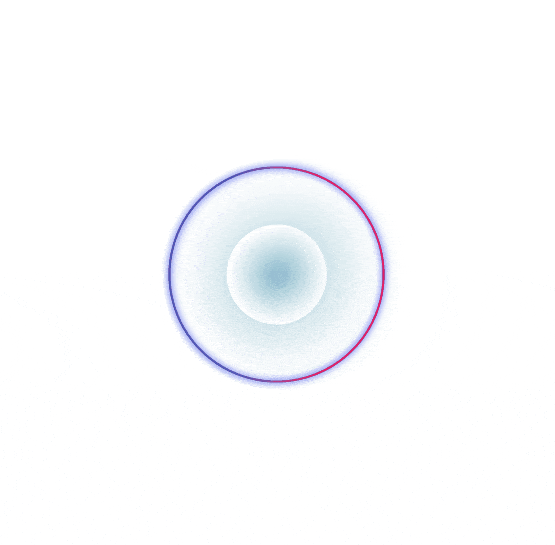 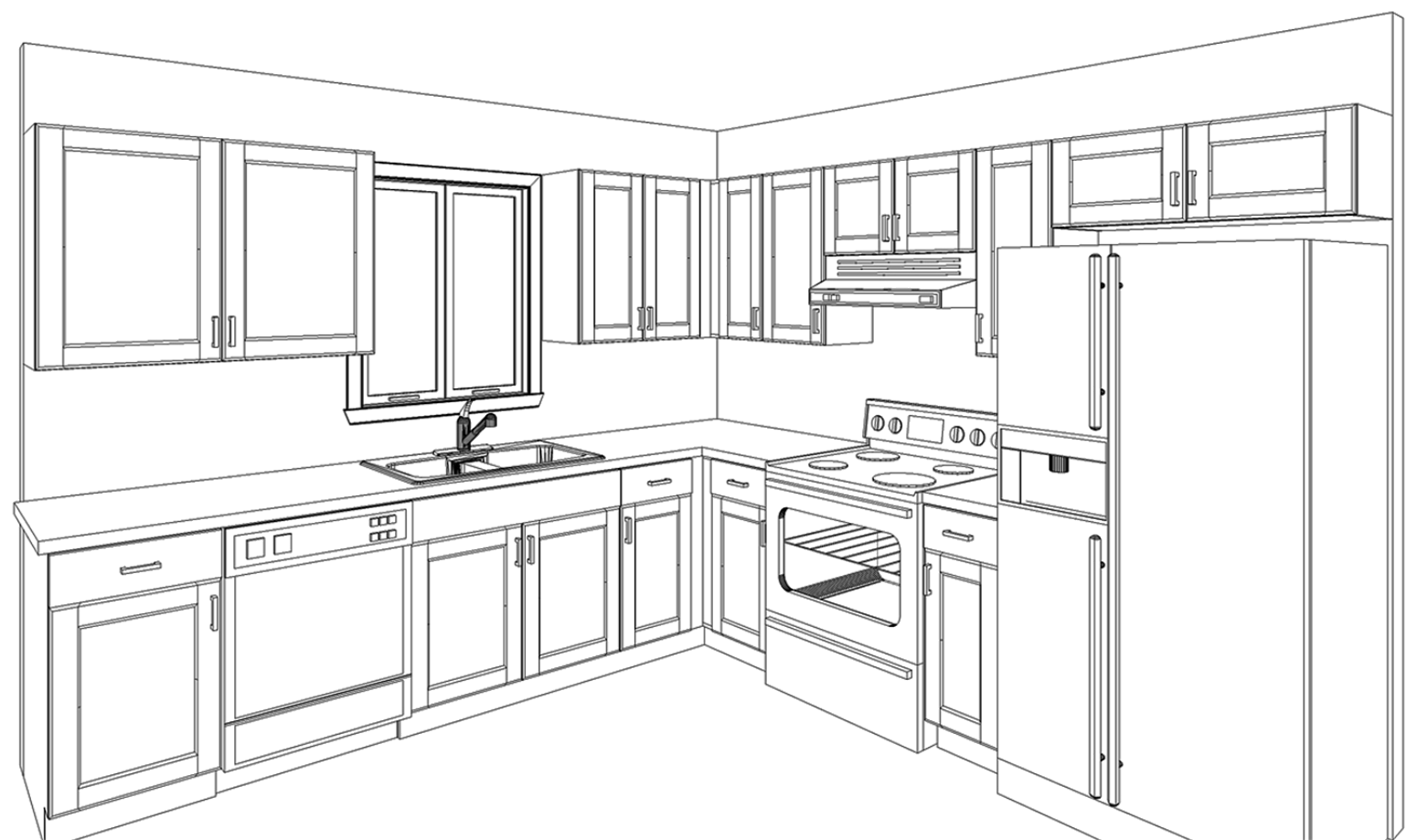 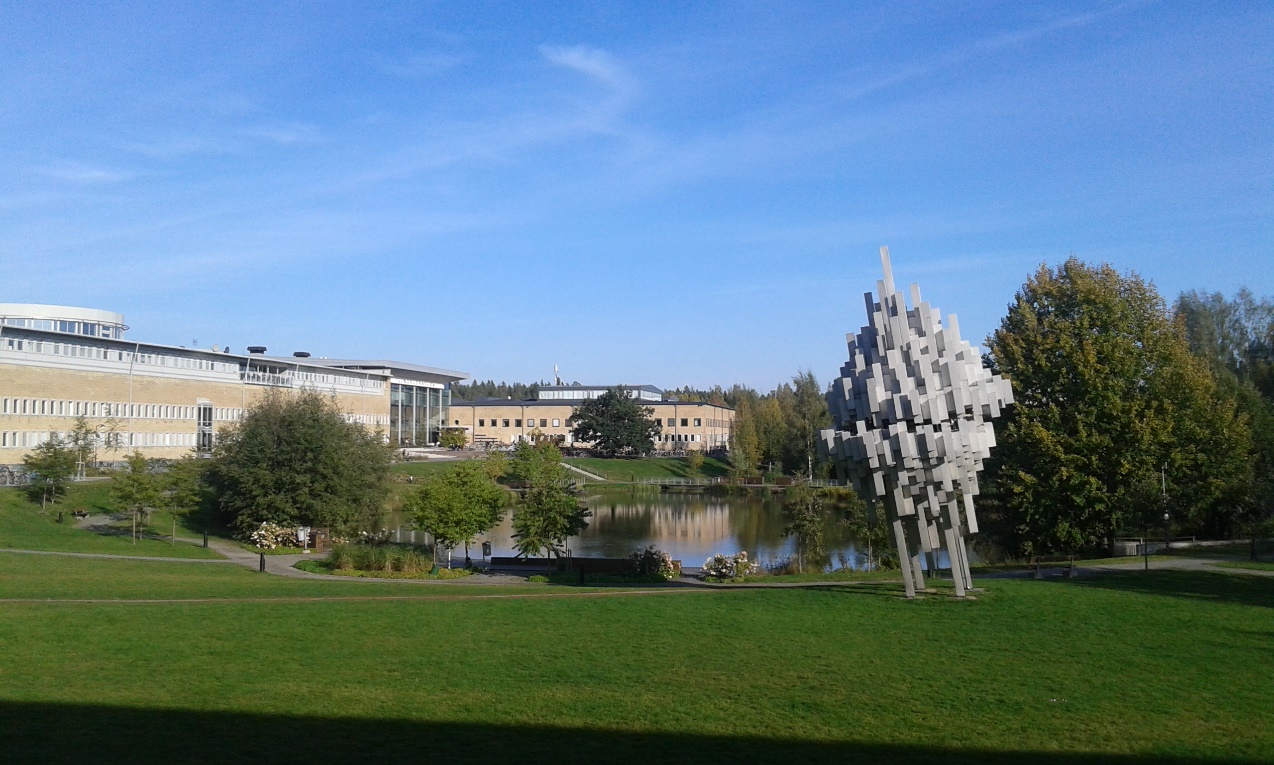 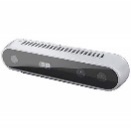 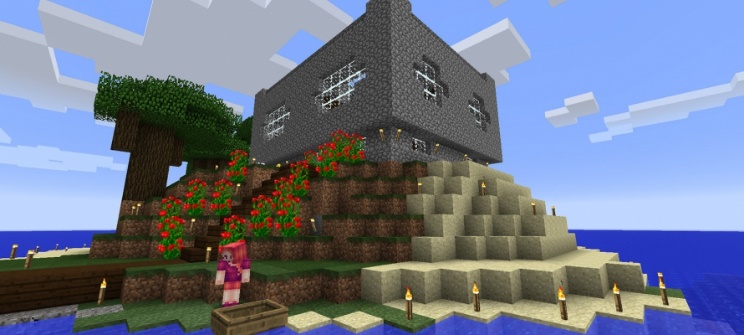 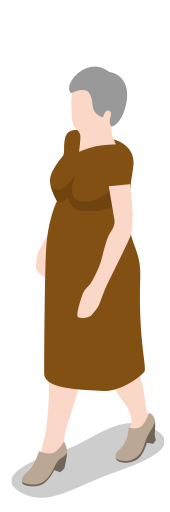 Specific problem: xe forgets to activate dishwasher in the evening, with different consequences next day.
Sensing
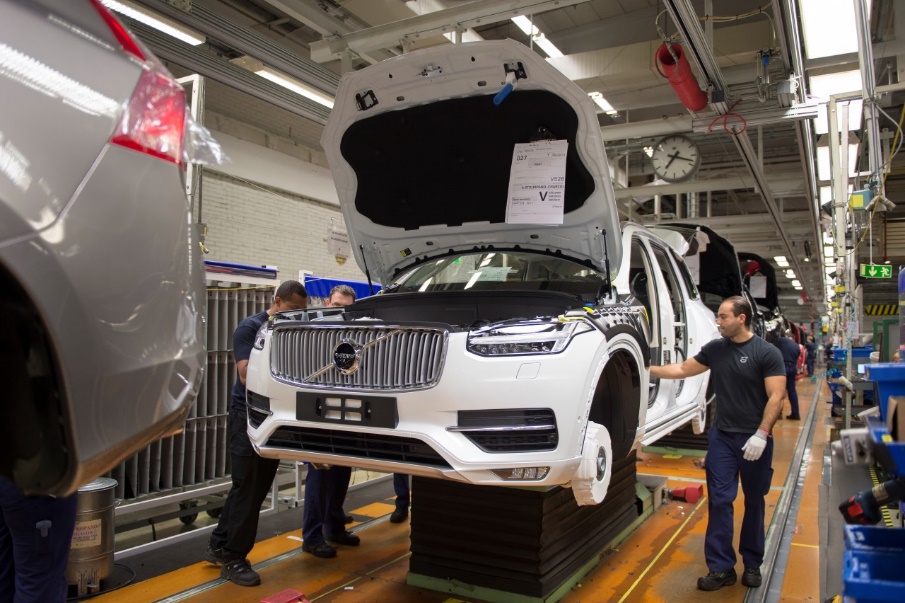 Mobile phone (app) is not always a best
 Input - Output
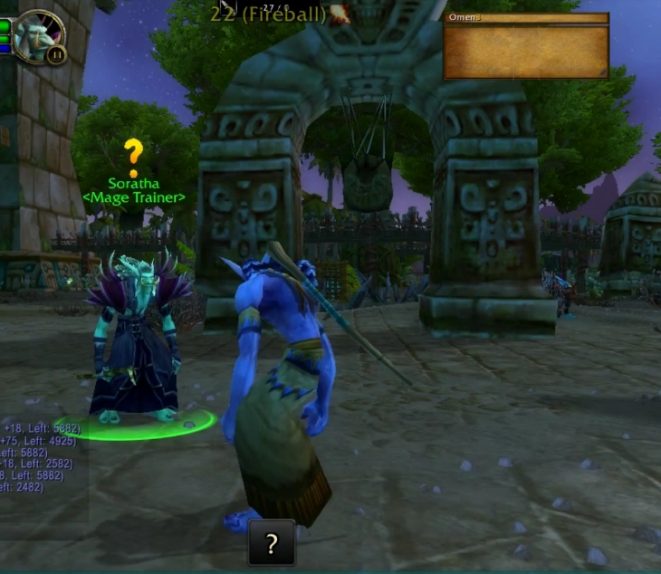 Robot (Nao)
AR googles (Hololens)
Learning
Reasoning
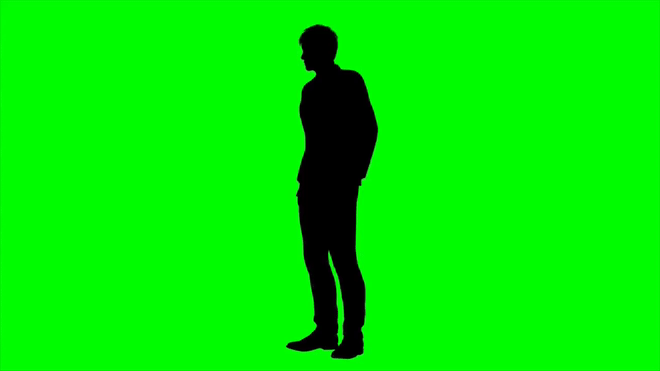 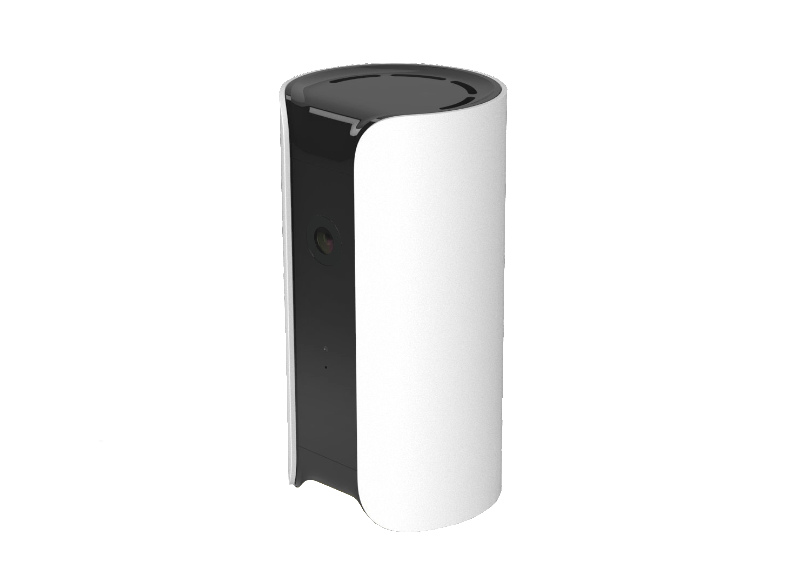 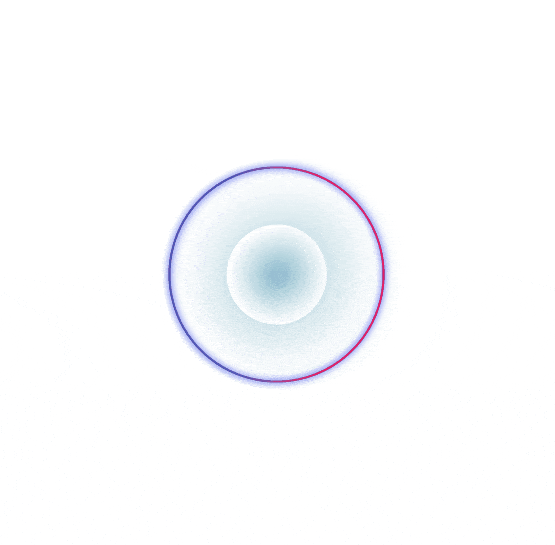 Response
OUTPUT
Agent
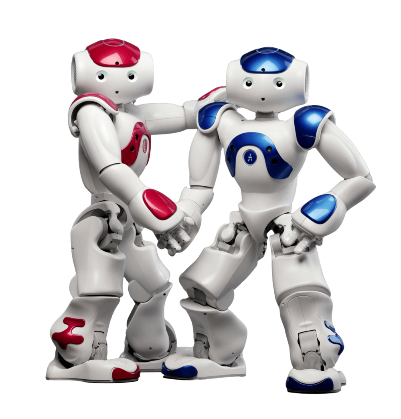 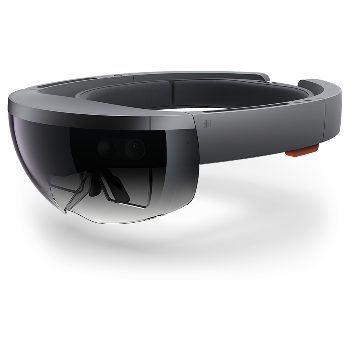 Robot (Nao) 
AR googles (Hololens)
[Speaker Notes: IN HERE, SHOW THE NAO AND THE HOLOLENS!]
Problem COMPLEXITY
INPUT
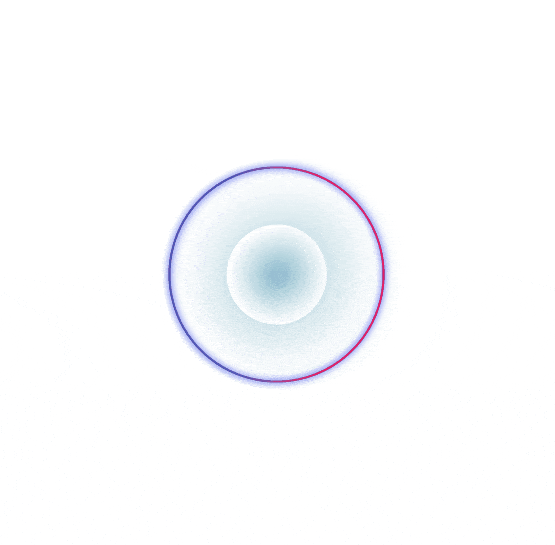 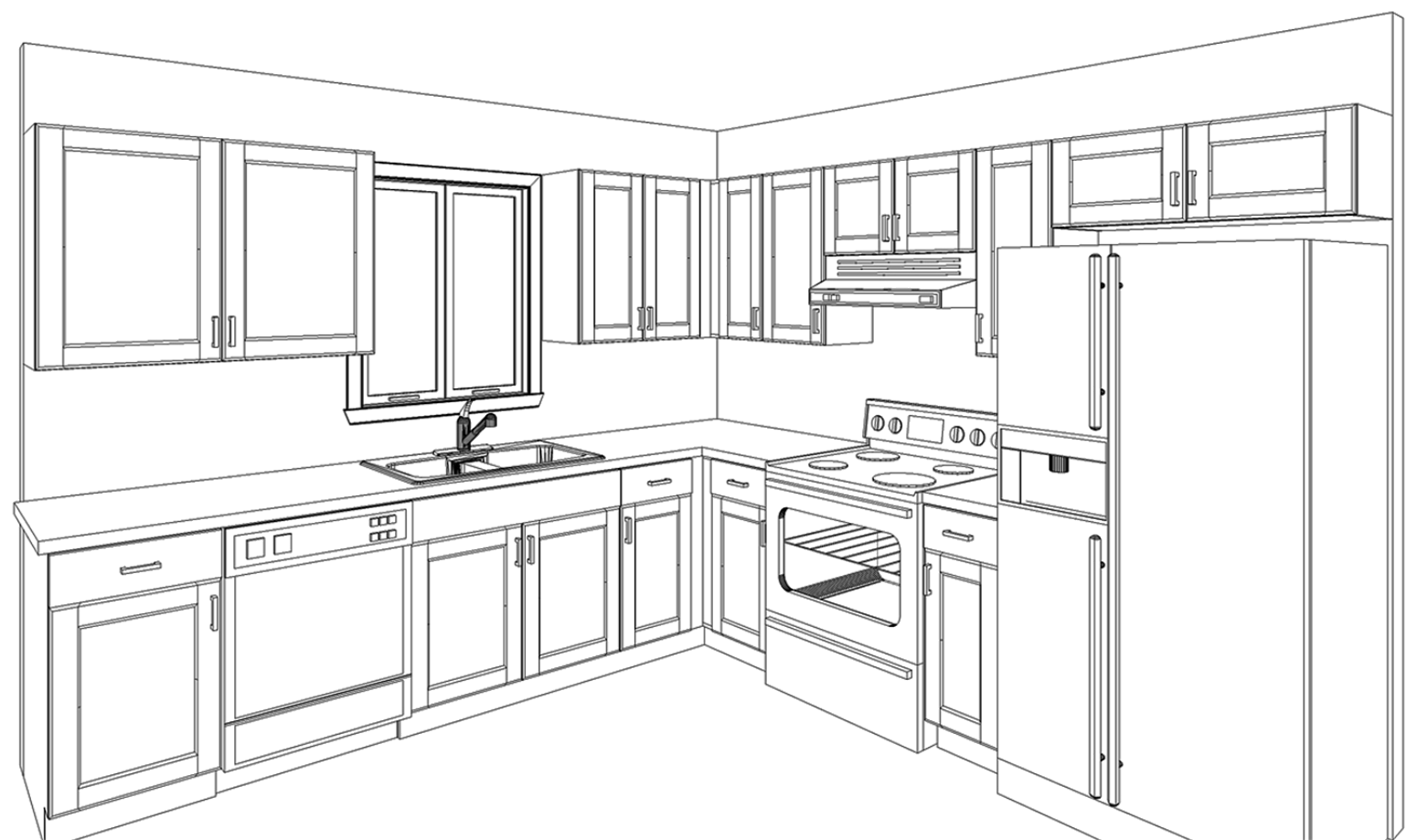 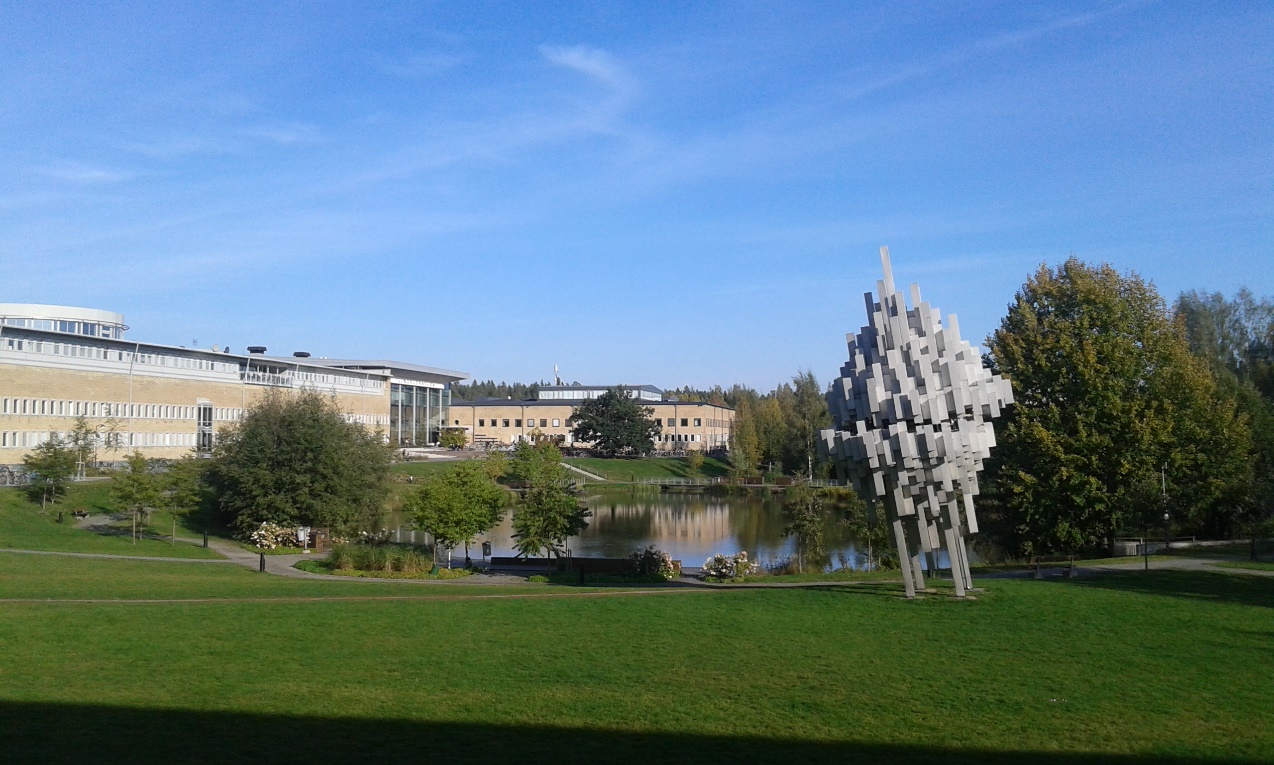 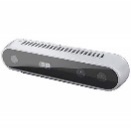 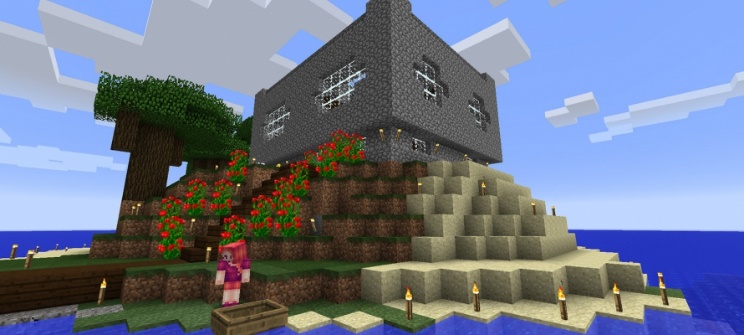 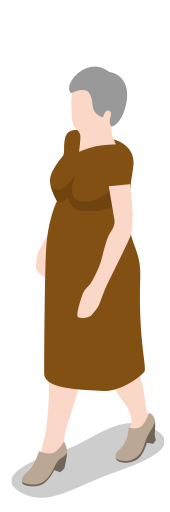 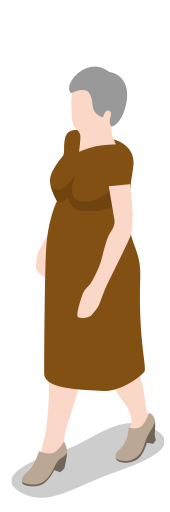 Sensing
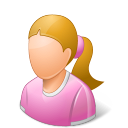 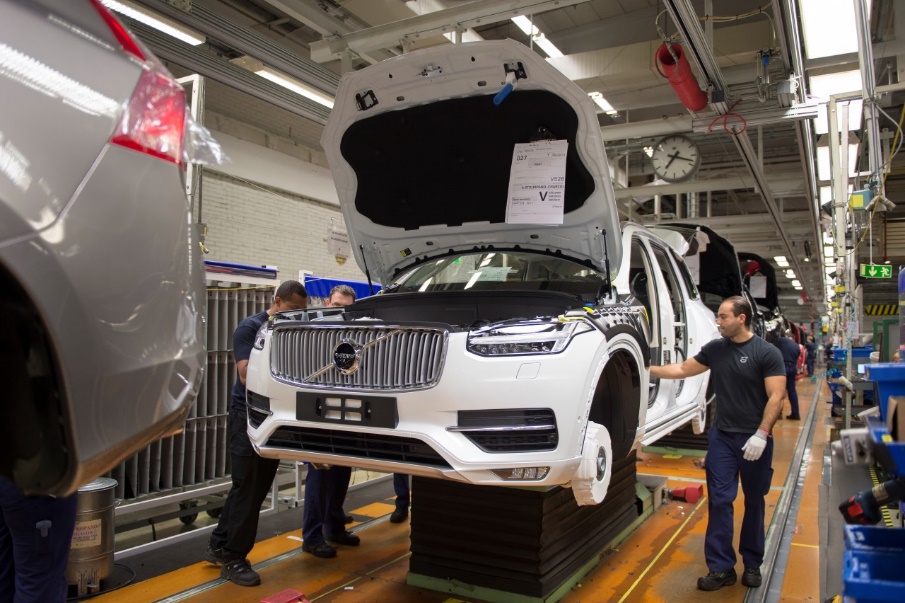 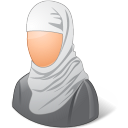 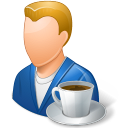 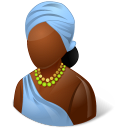 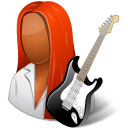 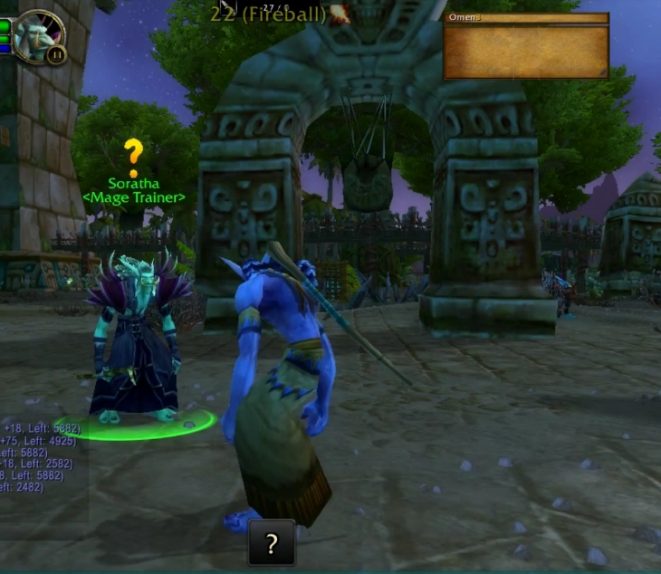 Learning
Reasoning
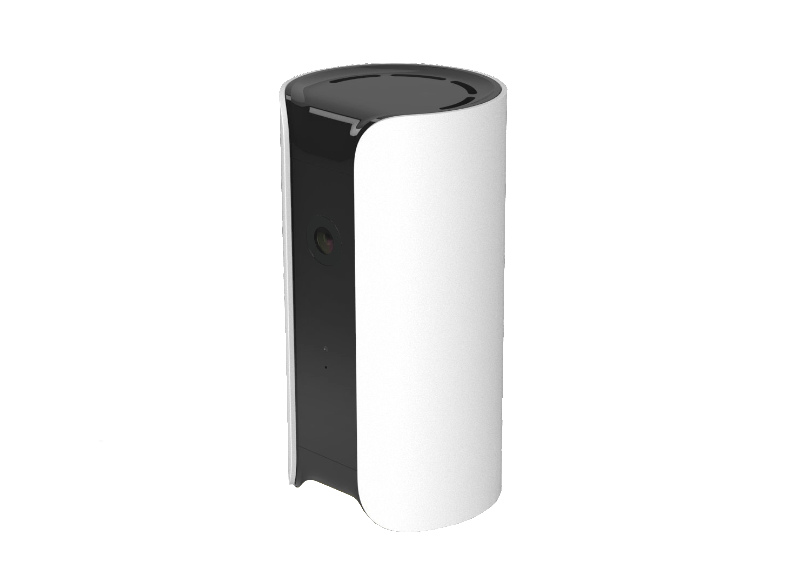 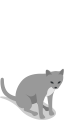 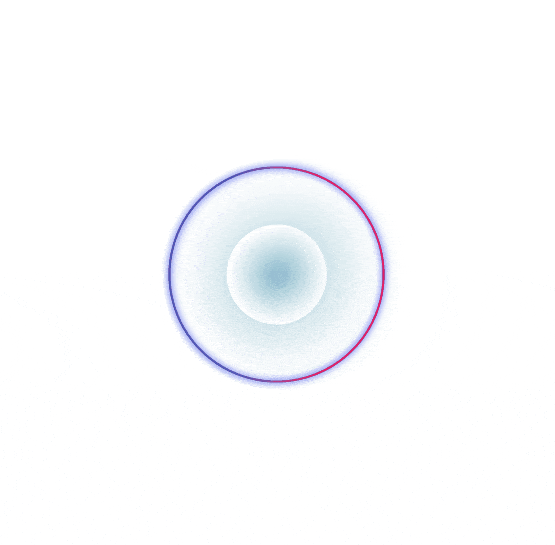 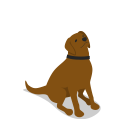 Response
OUTPUT
Agent
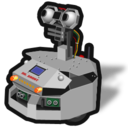 Problem COMPLEXITY
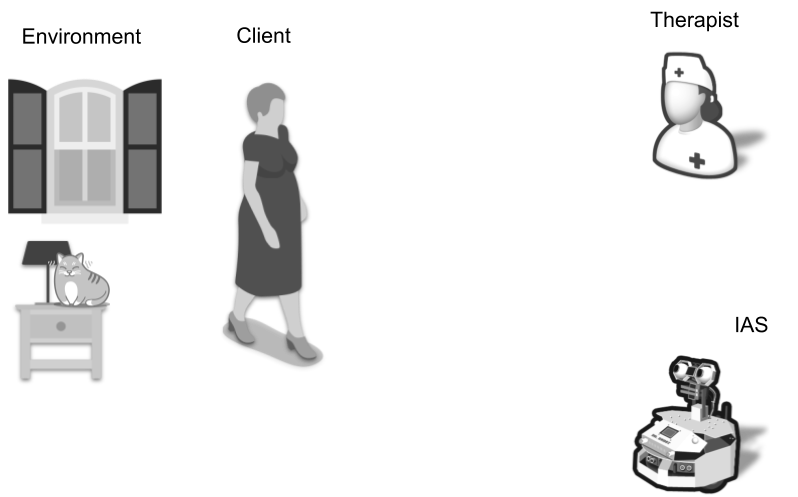 e.g. advice,
recommendation, etc.
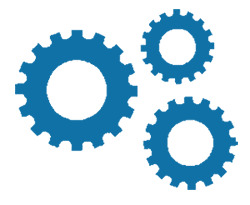 IAS: Intelligent Assistive System  
        (part of the smart environment)
Create scenarios
Scenario 1
Scenario 2
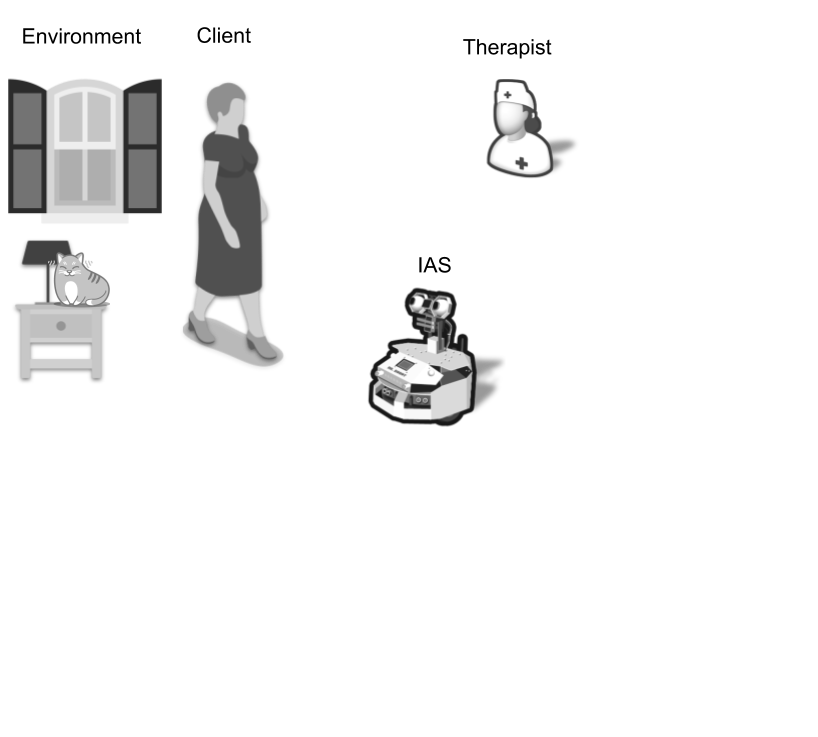 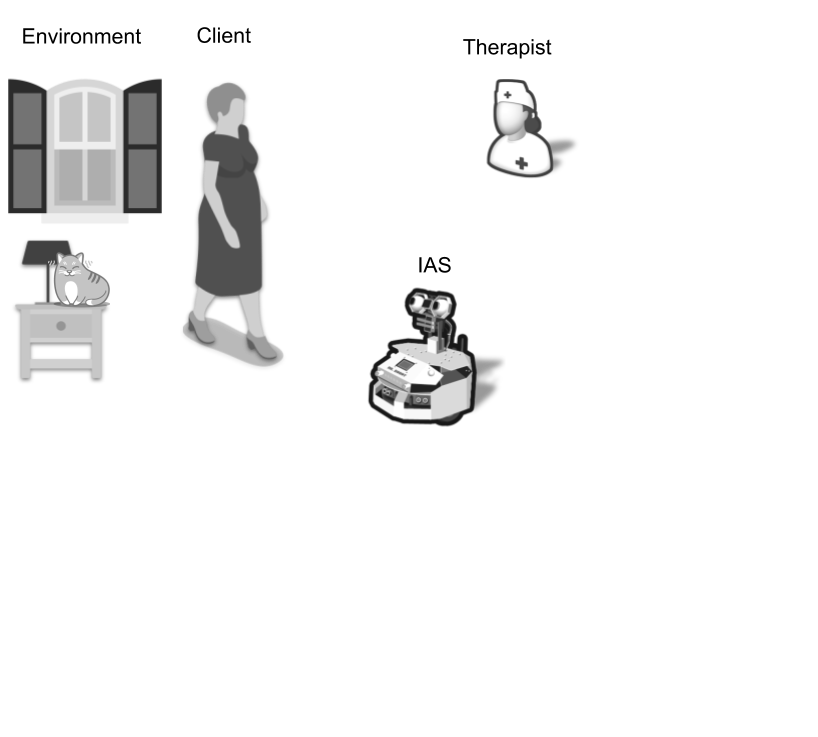 Try to create different scenarios. Make it work for at least one of them!
Output v1
Output v2
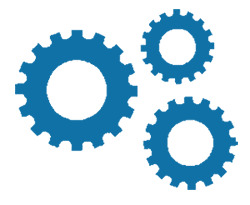 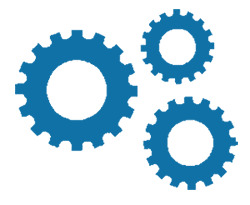 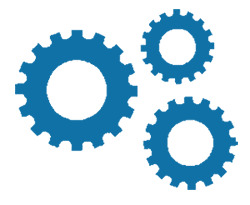 Version 1
Version 2
Version x
Scenario x
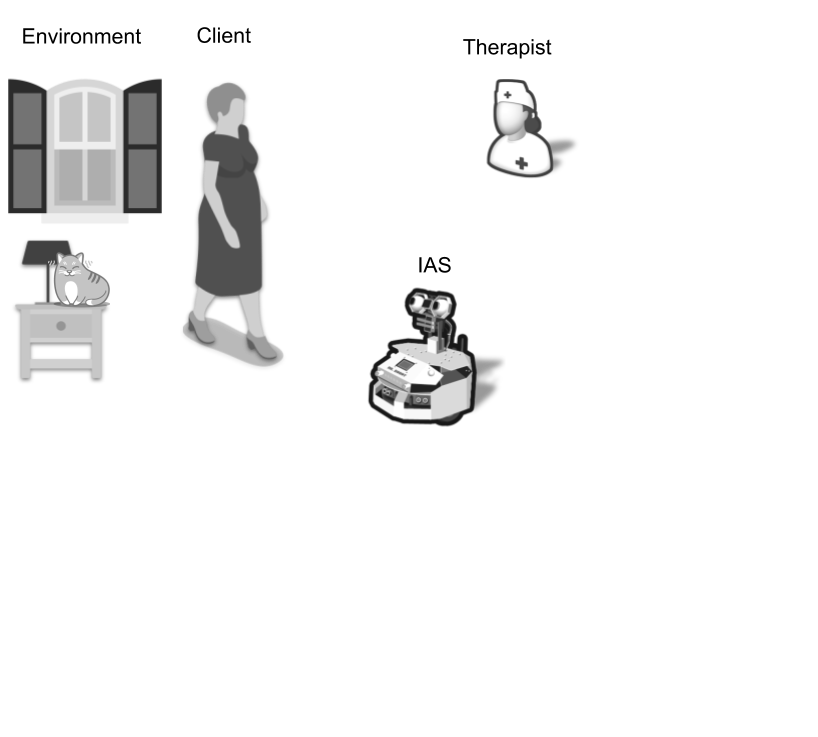 Output v X
Sensors checklist considerations
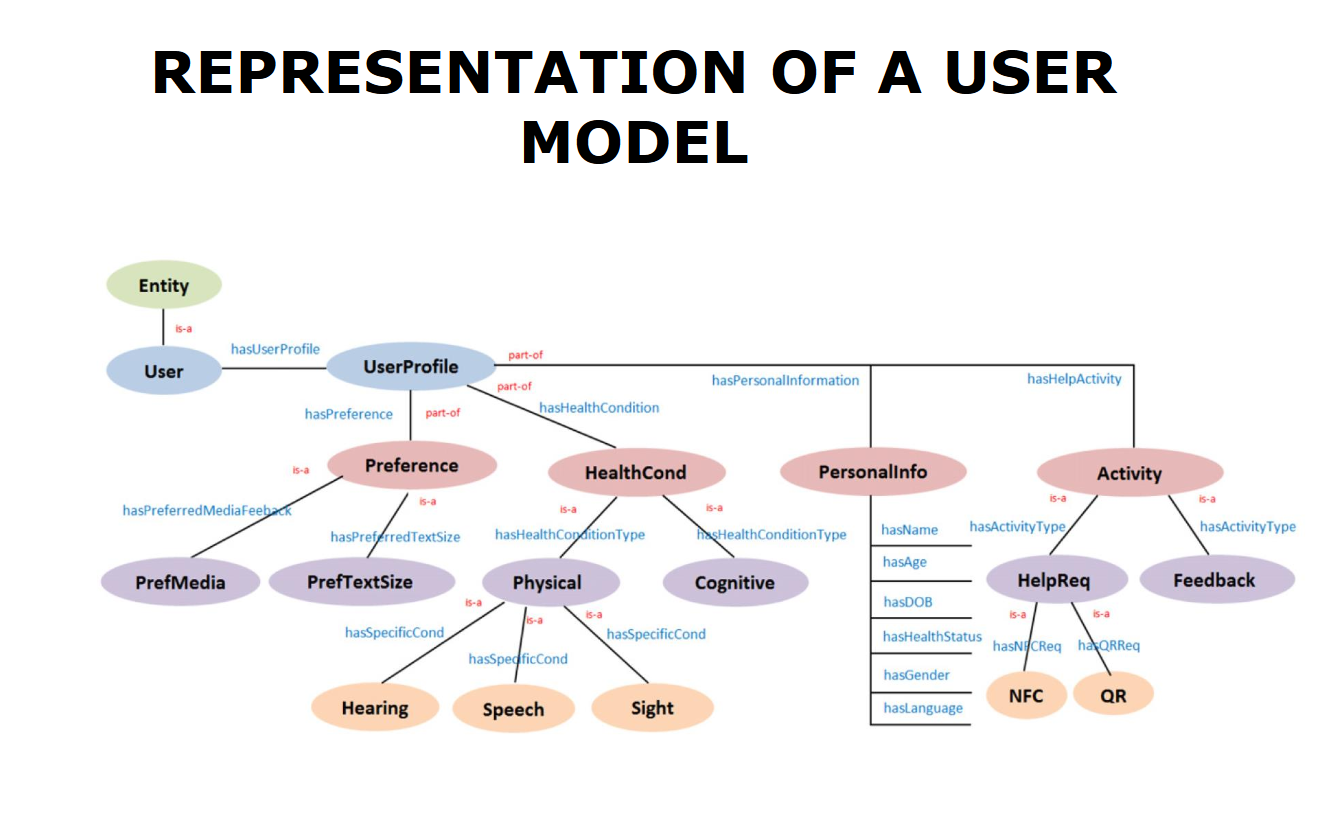 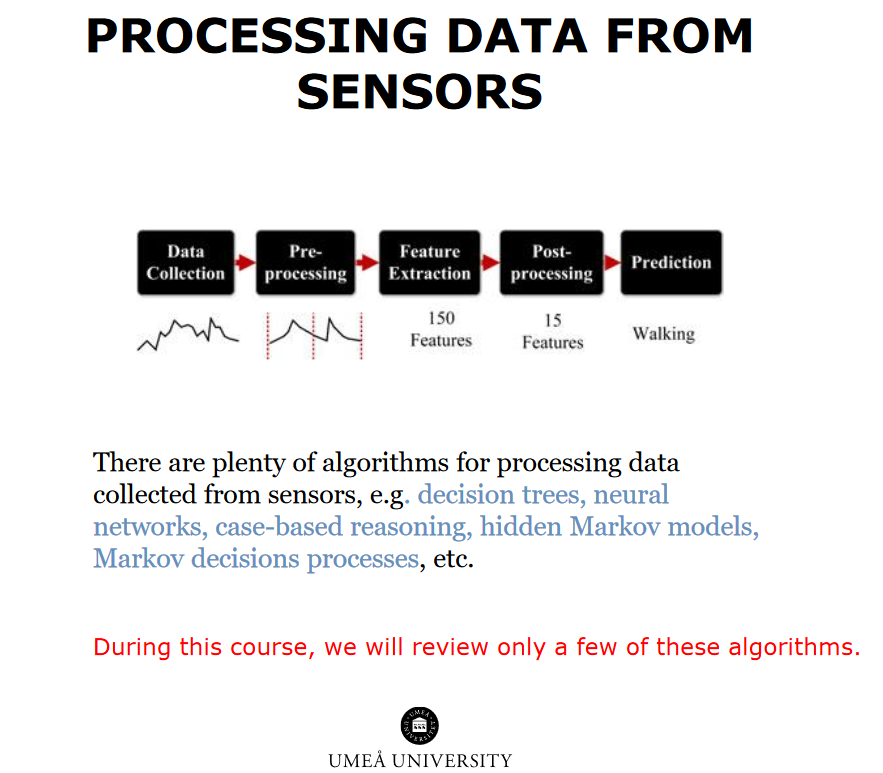 Checklist to decide 
What specific variable do you need to measure?
Do you need discrete or continuous data?
How variables (sensors data) can be combined (fuse)?
Can a variable be inferred from another (triangulation, interpolation, etc.)?
[Speaker Notes: Interactivity in smart environments
Physical space 

(mathematics) calculation of the value of a function between the values already known]
Inputs - outputs
INPUT
Weather
Temperature
Location (GPS, WiFi, etc.)
Biomechanics (gestures, acceleration, speed, etc.)
Emotions (face detect.)
Voice/sounds
Visual (texts, images, wall-projections, VR, AR, etc.)
Haptic (textures, materials, vibrations, etc.)
Voice/sounds
Mix
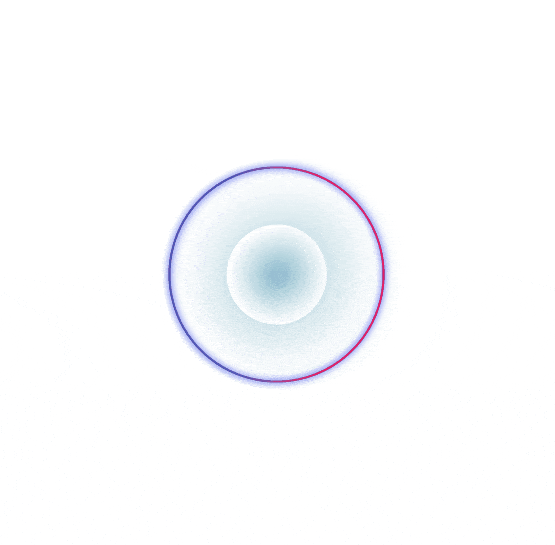 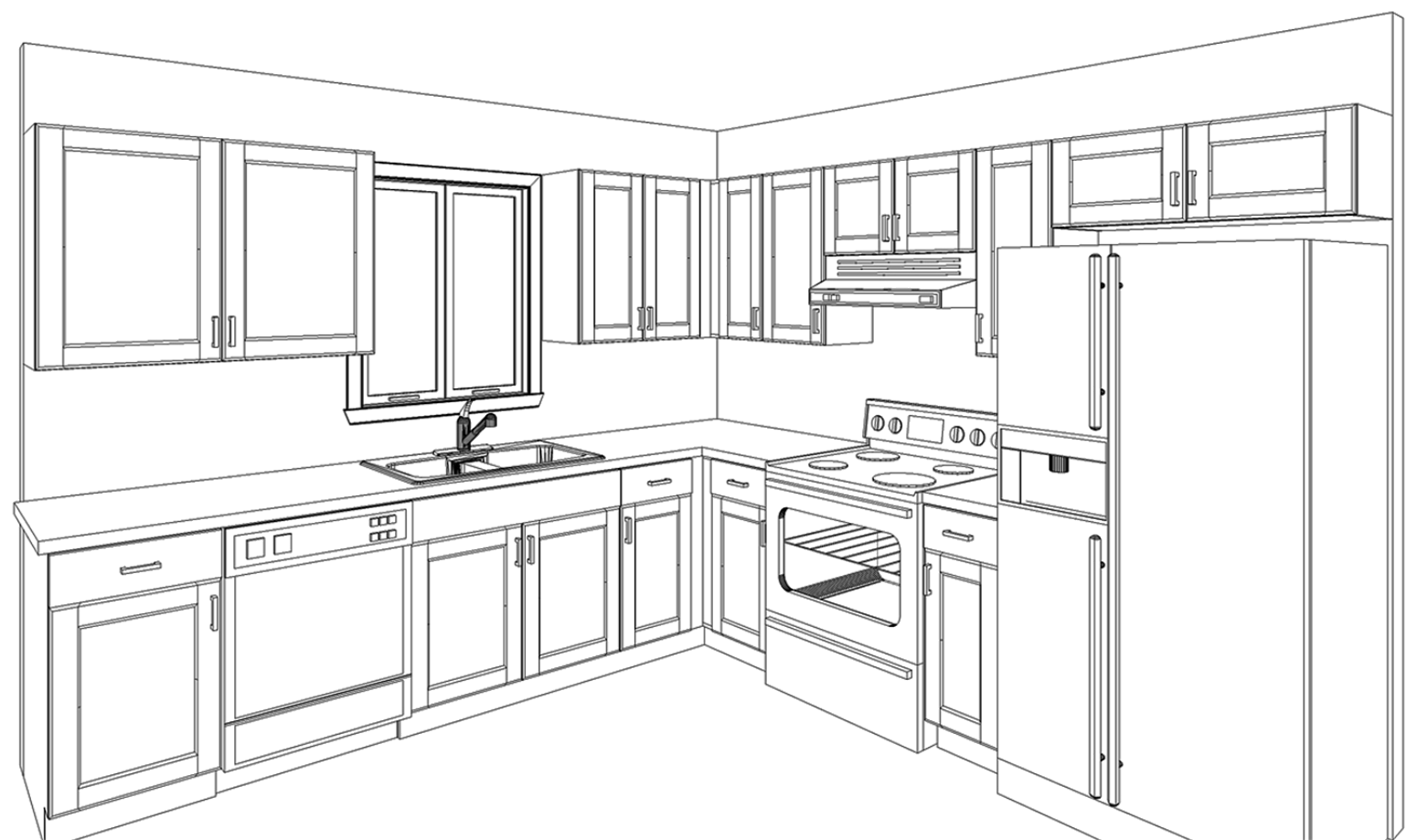 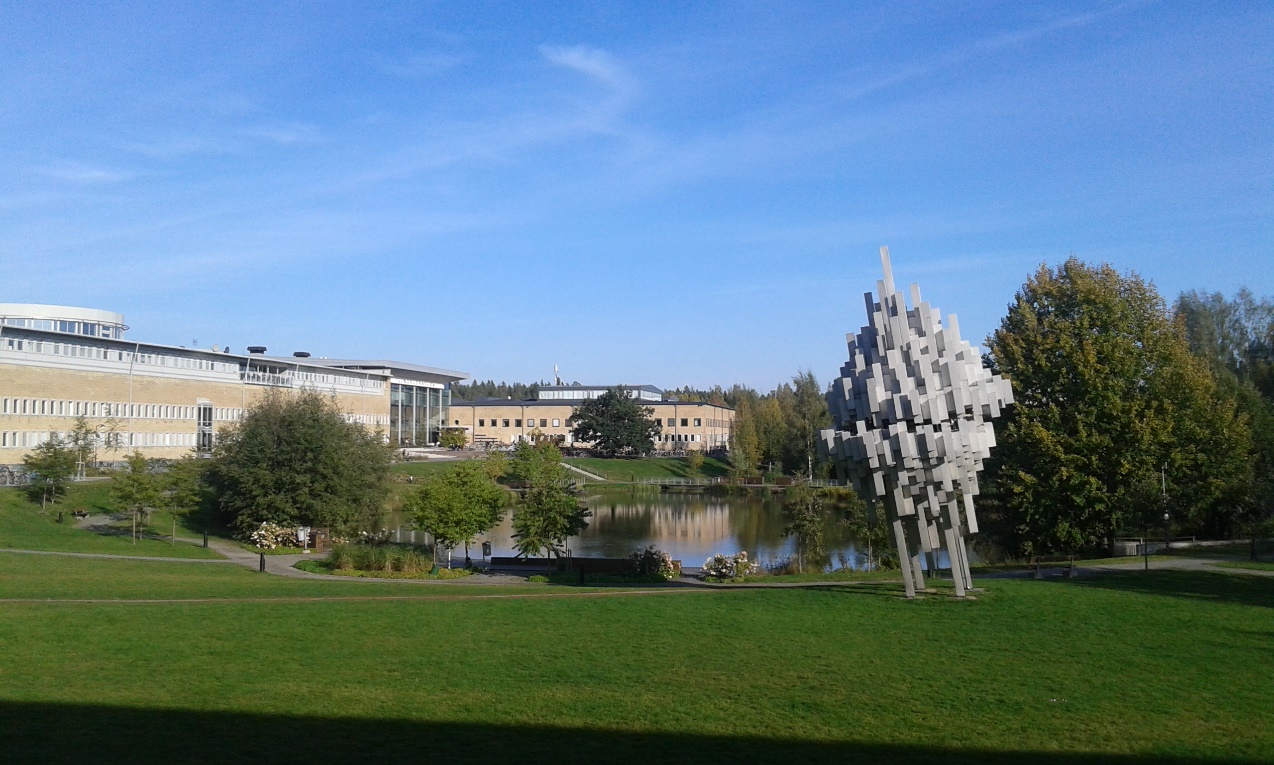 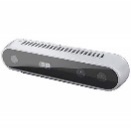 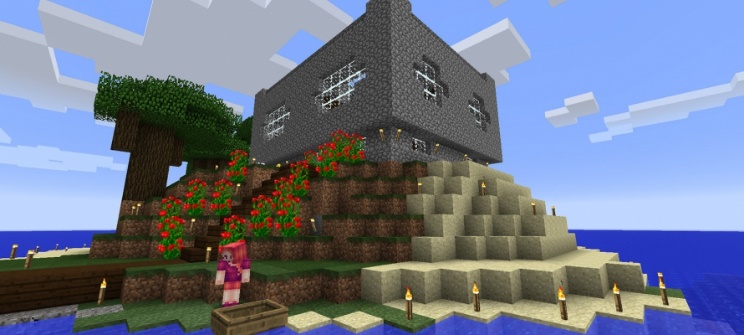 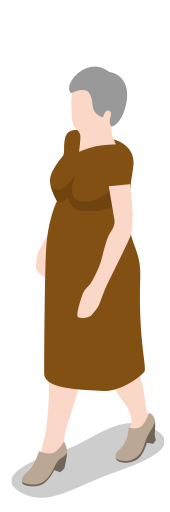 Specific problem: xe forgets to activate dishwasher in the evening, with different consequences next day.
Sensing
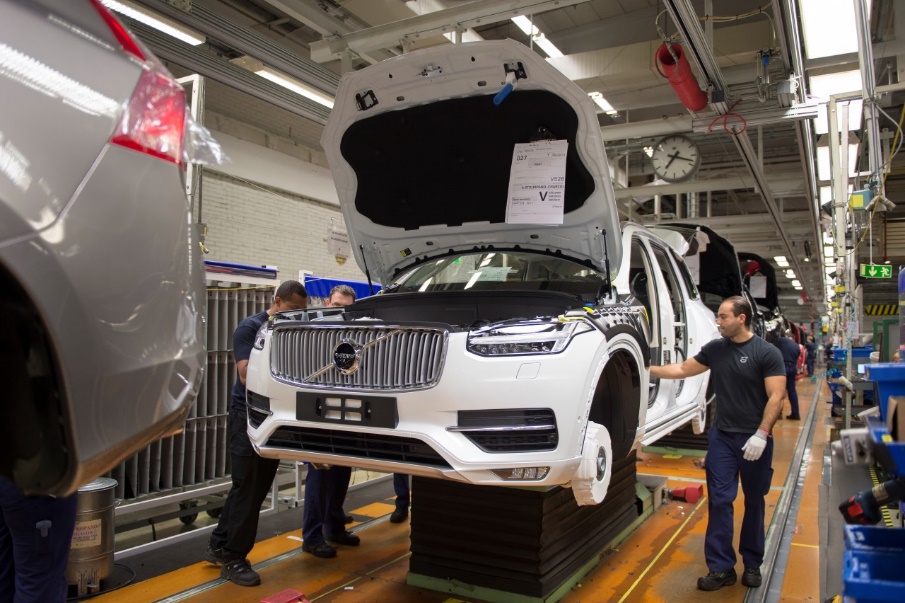 Mobile phone (app) is not always a best
 Input - Output
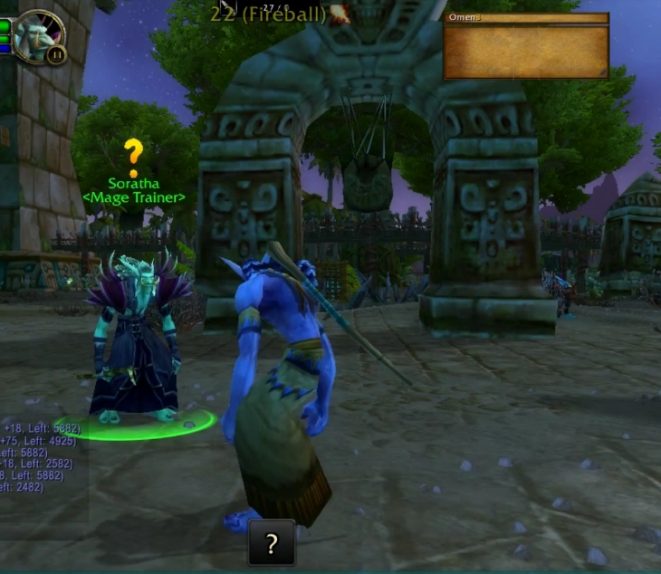 Robot (Nao)
AR googles (Hololens)
Learning
Reasoning
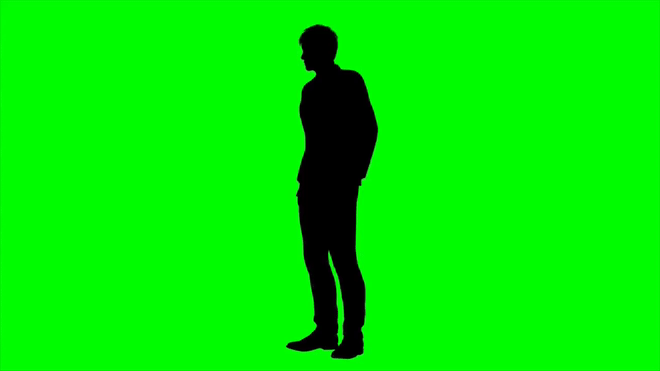 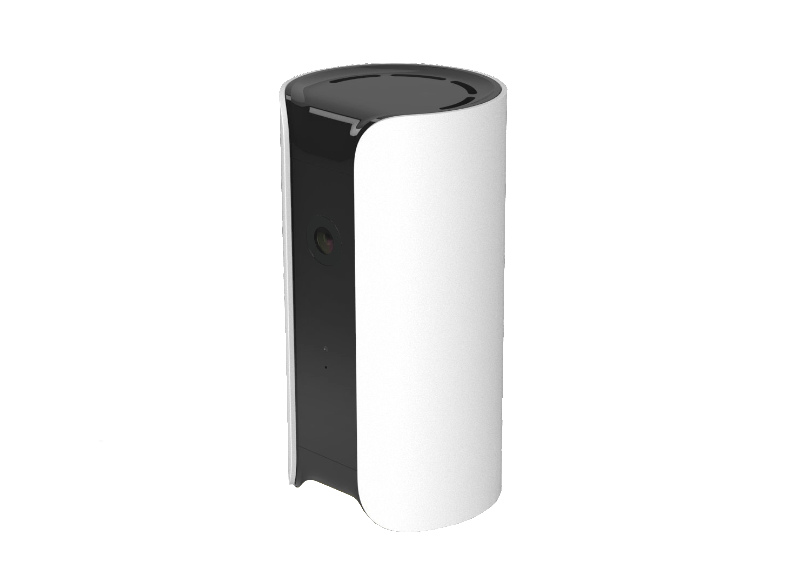 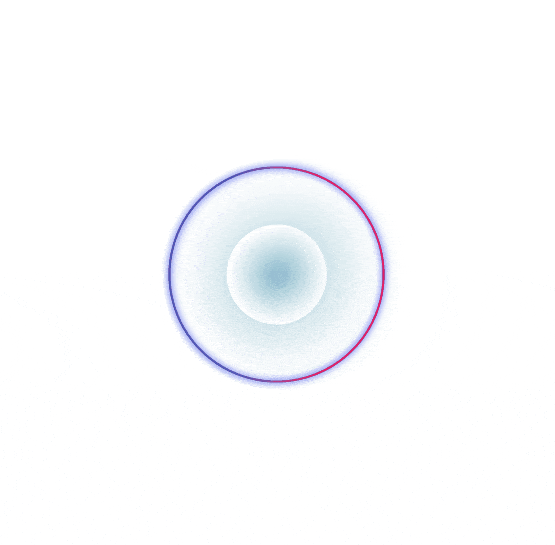 Response
OUTPUT
Agent
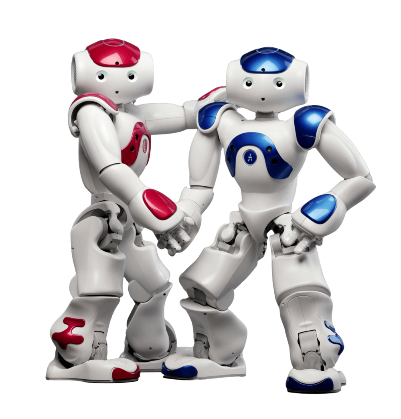 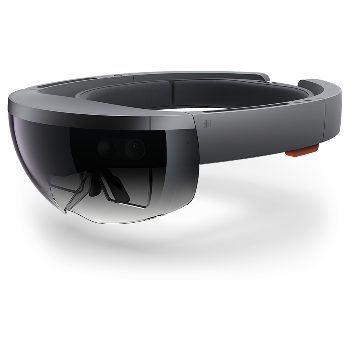 Robot (Nao) 
AR googles (Hololens)
[Speaker Notes: IN HERE, SHOW THE NAO AND THE HOLOLENS!]
Problem COMPLEXITY
INPUT
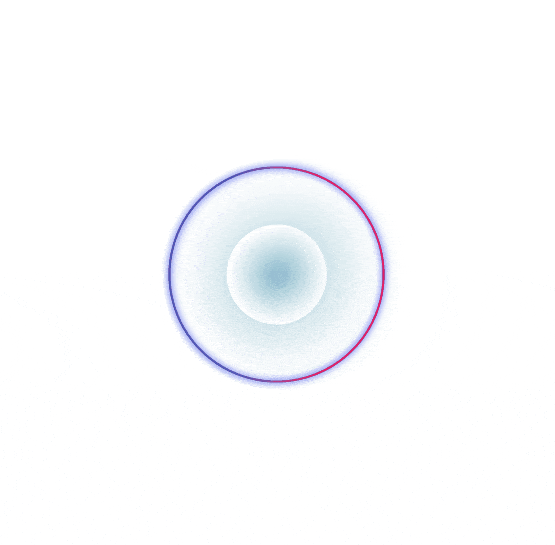 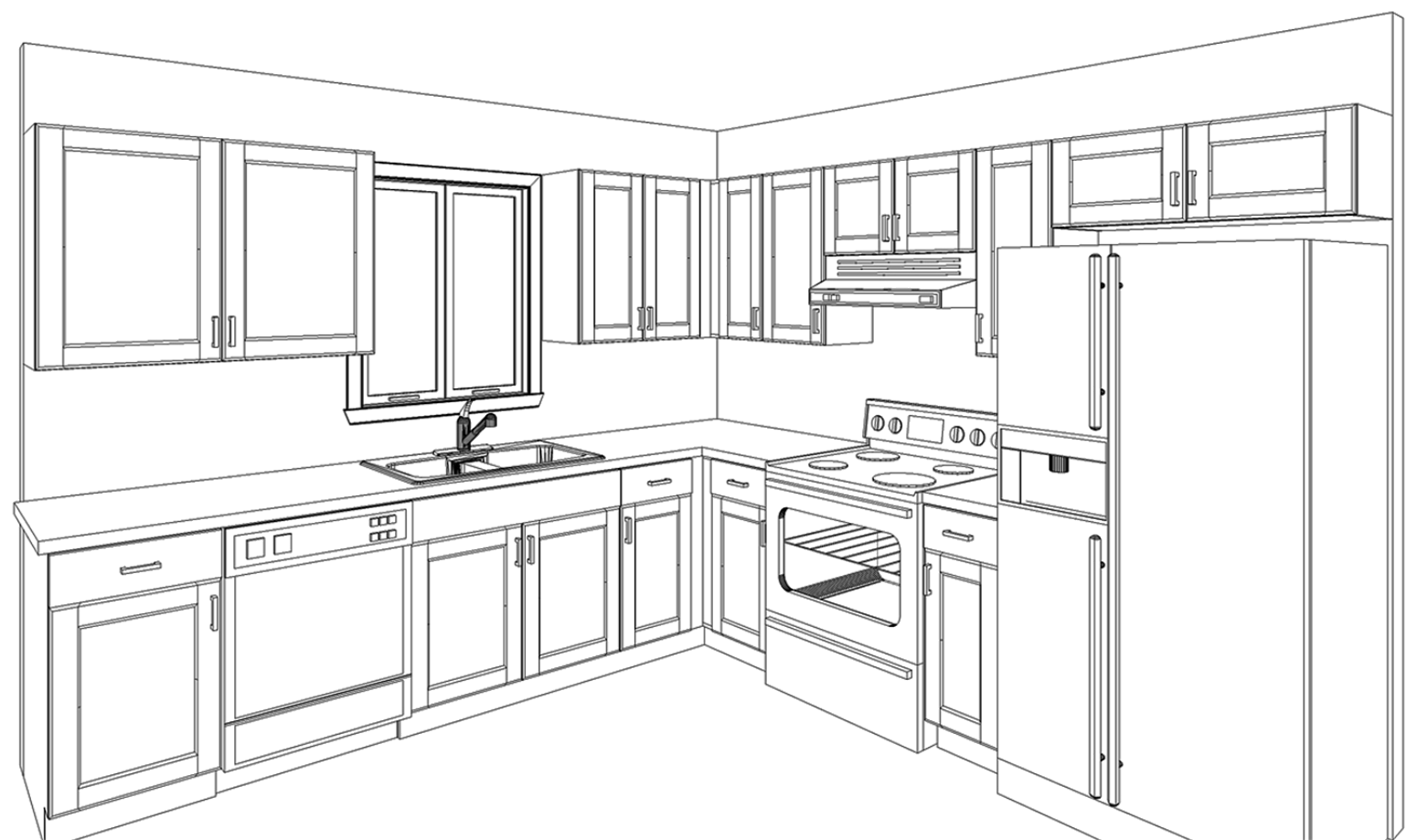 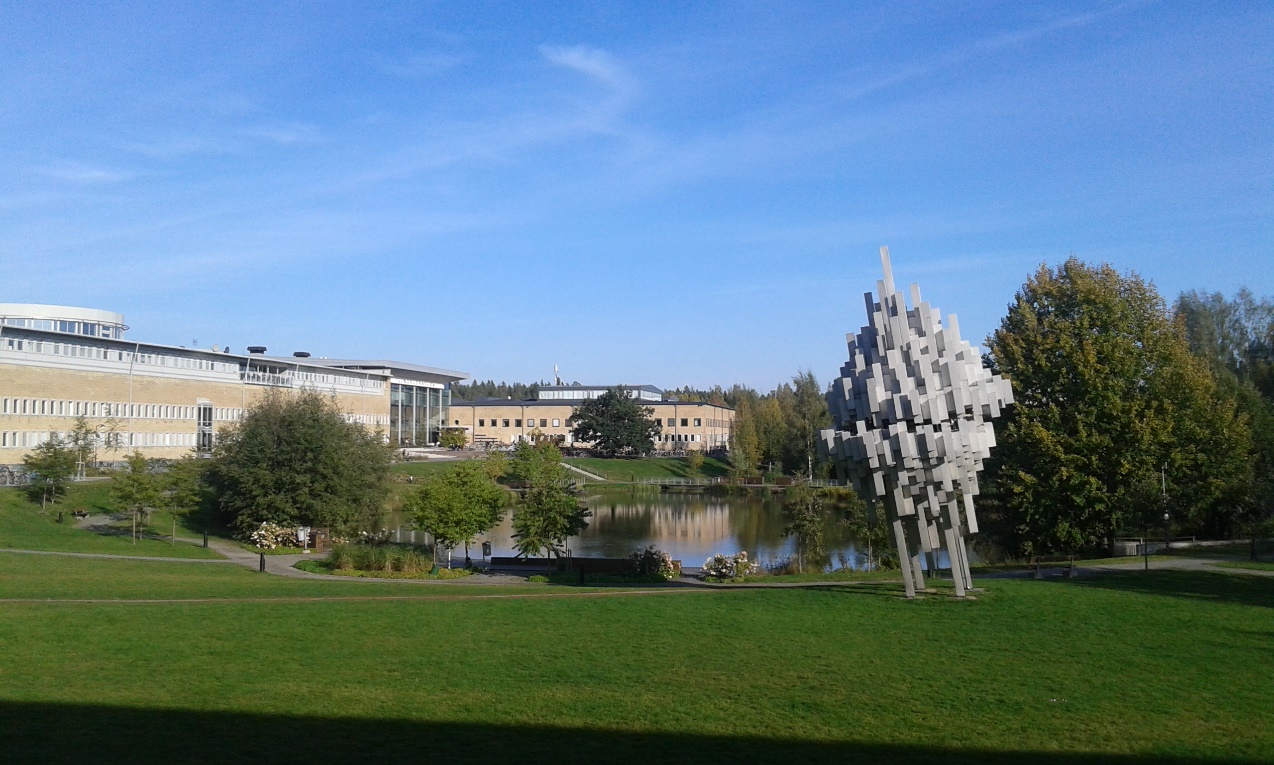 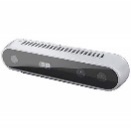 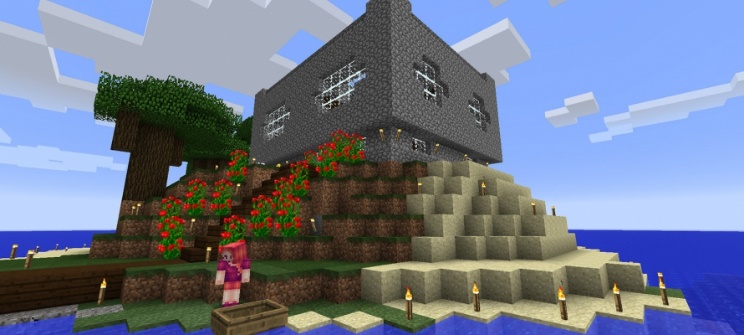 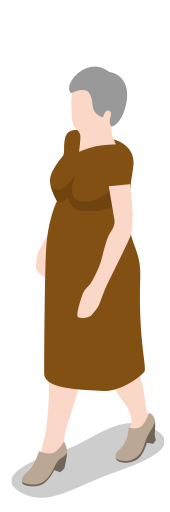 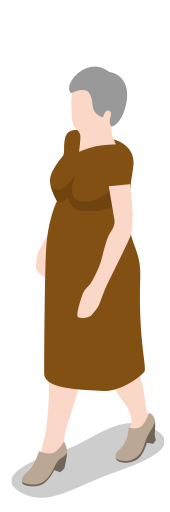 Sensing
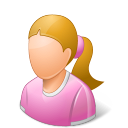 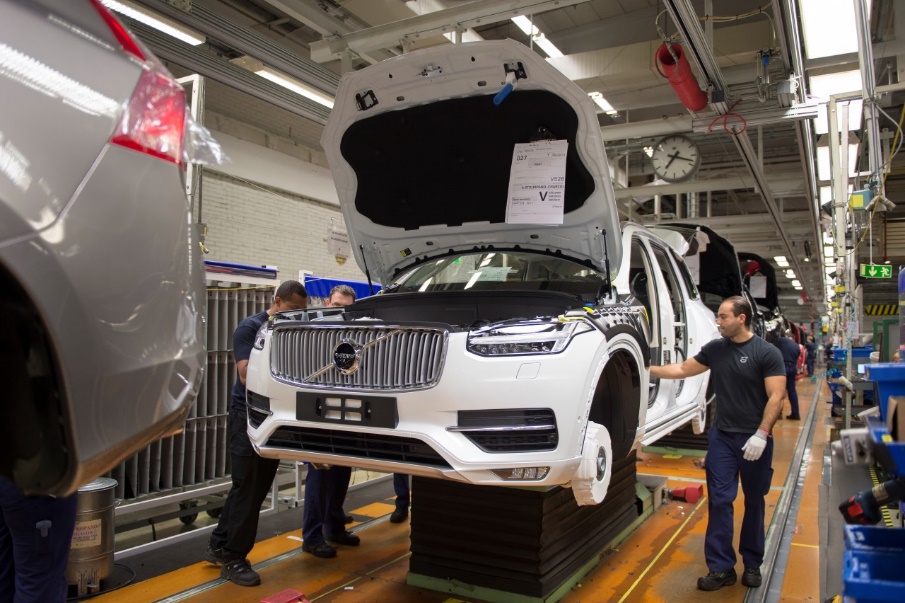 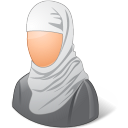 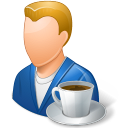 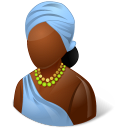 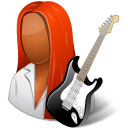 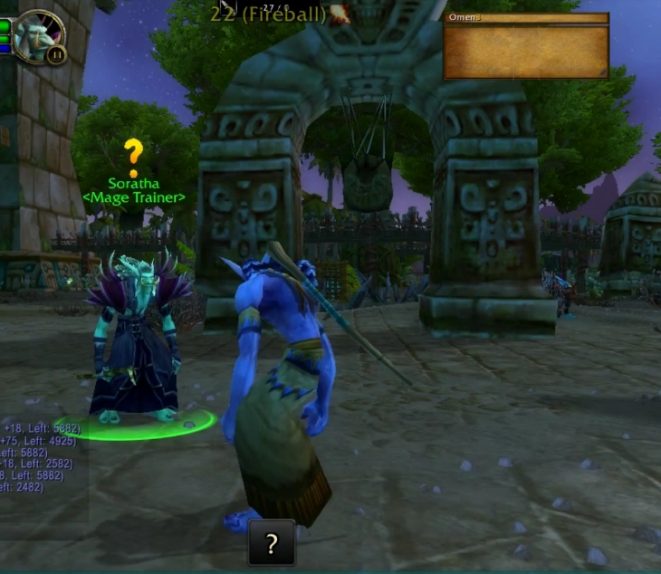 Learning
Reasoning
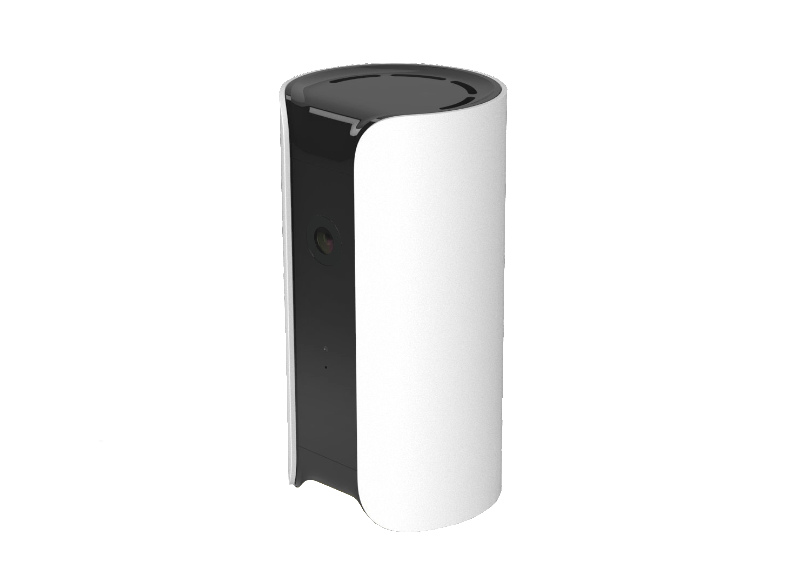 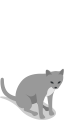 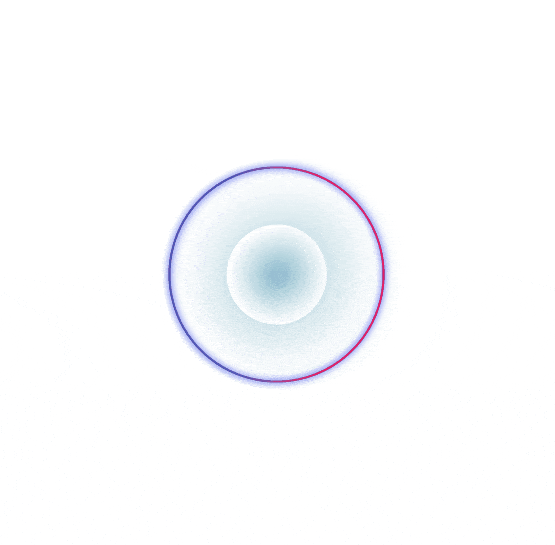 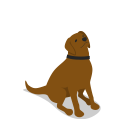 Response
OUTPUT
Agent
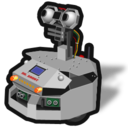 Problem COMPLEXITY
S2: still smart in a Smart Environment
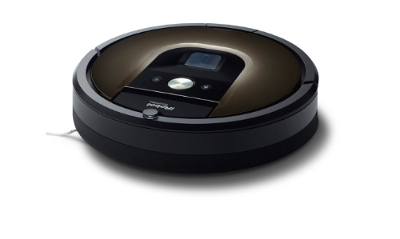 Detect humans: calculate safe distance (variable)
Detect environment: avoid wall/object collisions (mostly static)
Localize itself in the environment: avoid re-cleaning; find closest electrical outlet
Detect human body: obtained from the SE
Detect wall/object: infrared, ultra sound (obtained from smart objects)
Location: GPS; WiFi; structure-based (inferred from planning*), obtained from the SE
Communication with other devices
Problem COMPLEXITY
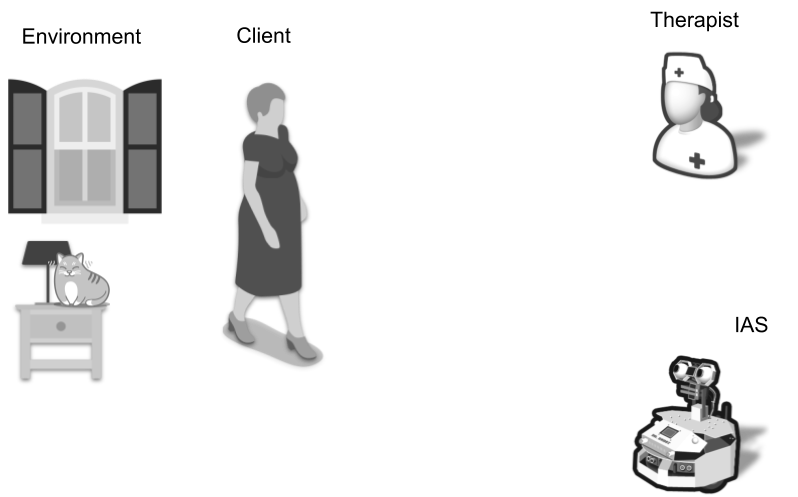 e.g. advice,
recommendation, etc.
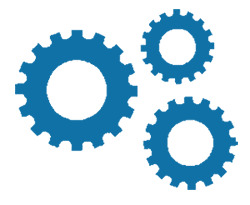 IAS: Intelligent Assistive System  
        (part of the smart environment)
Create scenarios
Scenario 1
Scenario 2
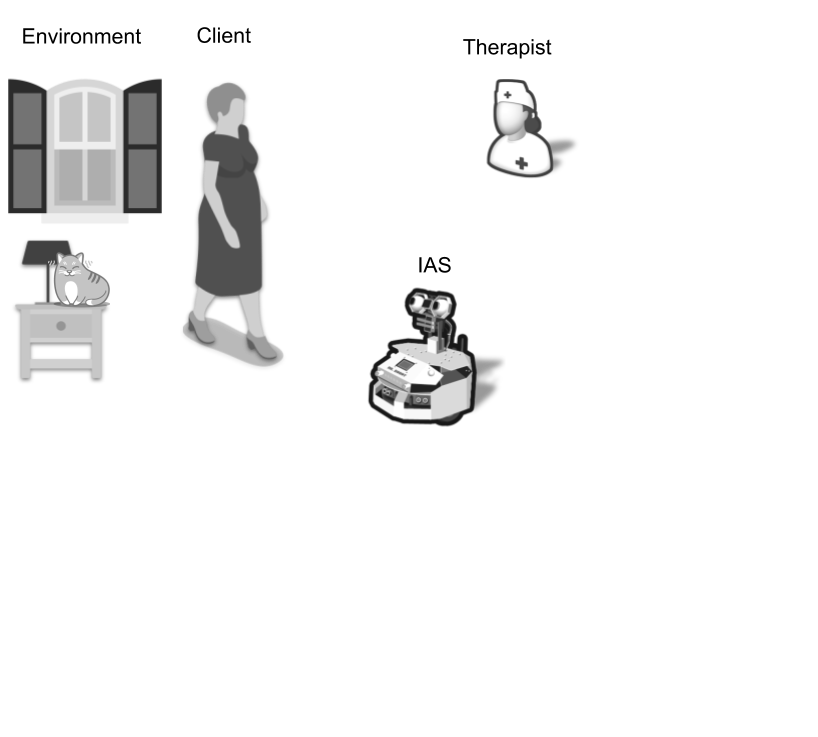 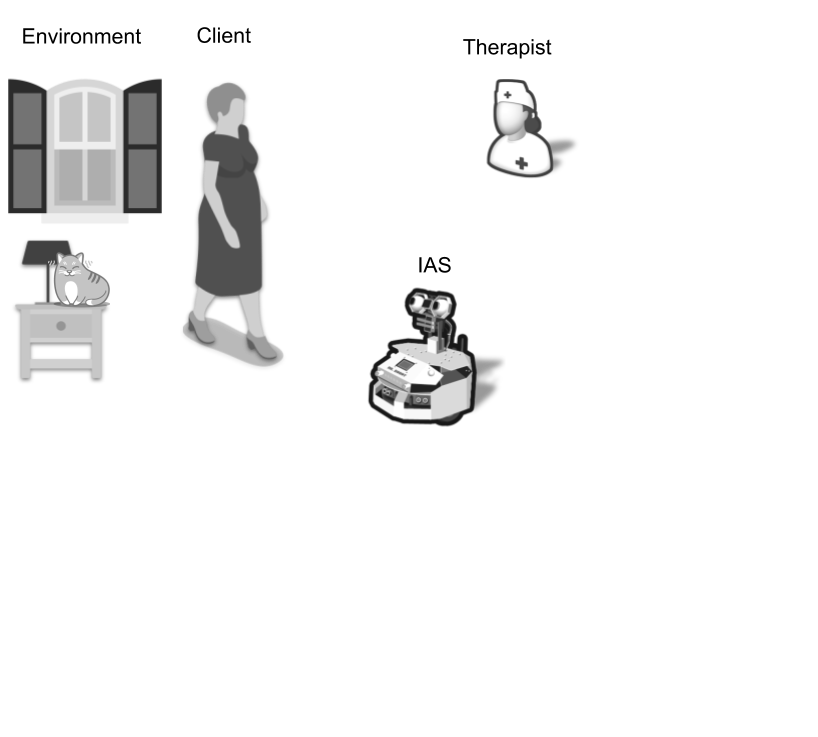 Try to create different scenarios. Make it work for at least one of them!
Output v1
Output v2
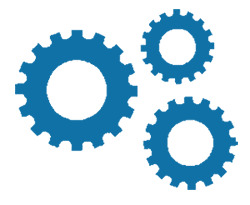 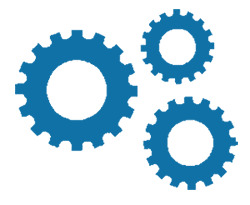 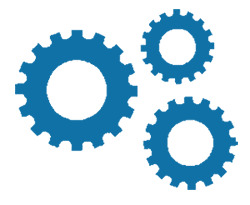 Version 1
Version 2
Version x
Scenario x
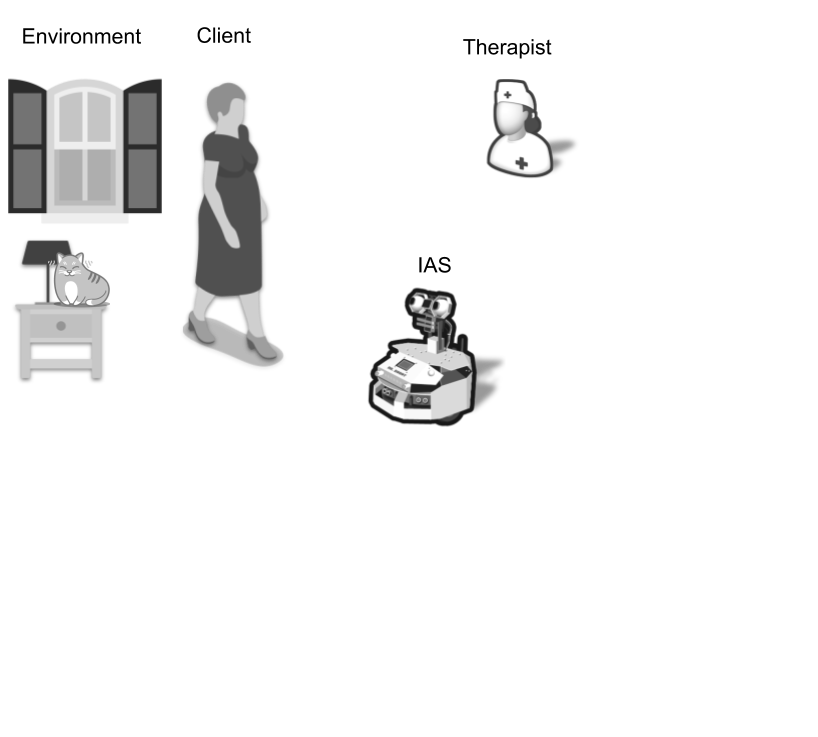 Output v X
Hardware architecture considerations
Checklist to decide 
What specific variable do you need to measure?
Do you need discrete or continuous data?
How variables (sensors data) can be combined (fuse)?
Can a variable be inferred from another (triangulation, interpolation, etc.)?

Energy consumption 
More watts  More money 
Less watts  More mobility
More watts  Less environmental friendly
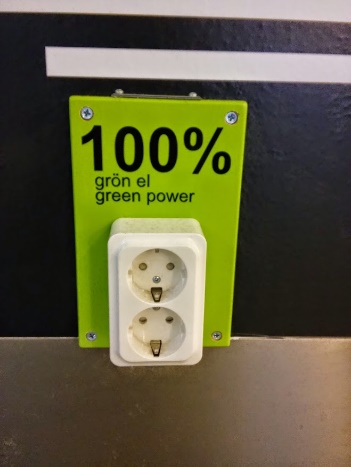 [Speaker Notes: Interactivity in smart environments
Physical space 

(mathematics) calculation of the value of a function between the values already known]
Available Data sources
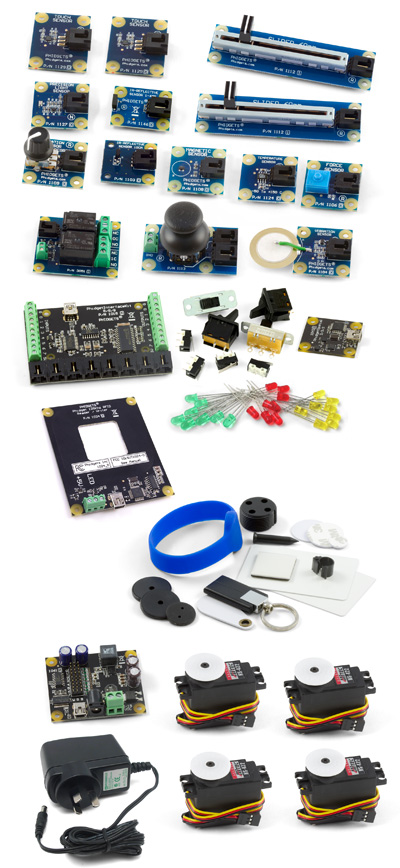 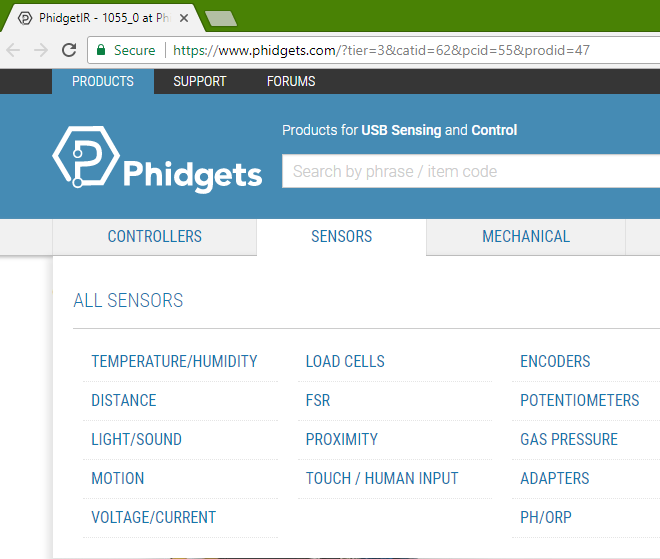 Infrared distance sensor
Magnetic 
Motion
Pressure 
Temperature
Force
Touch
Vibration
…
Available Data sources
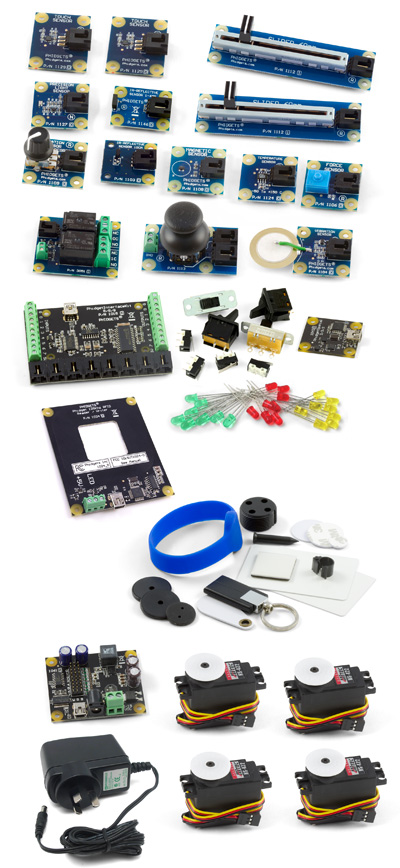 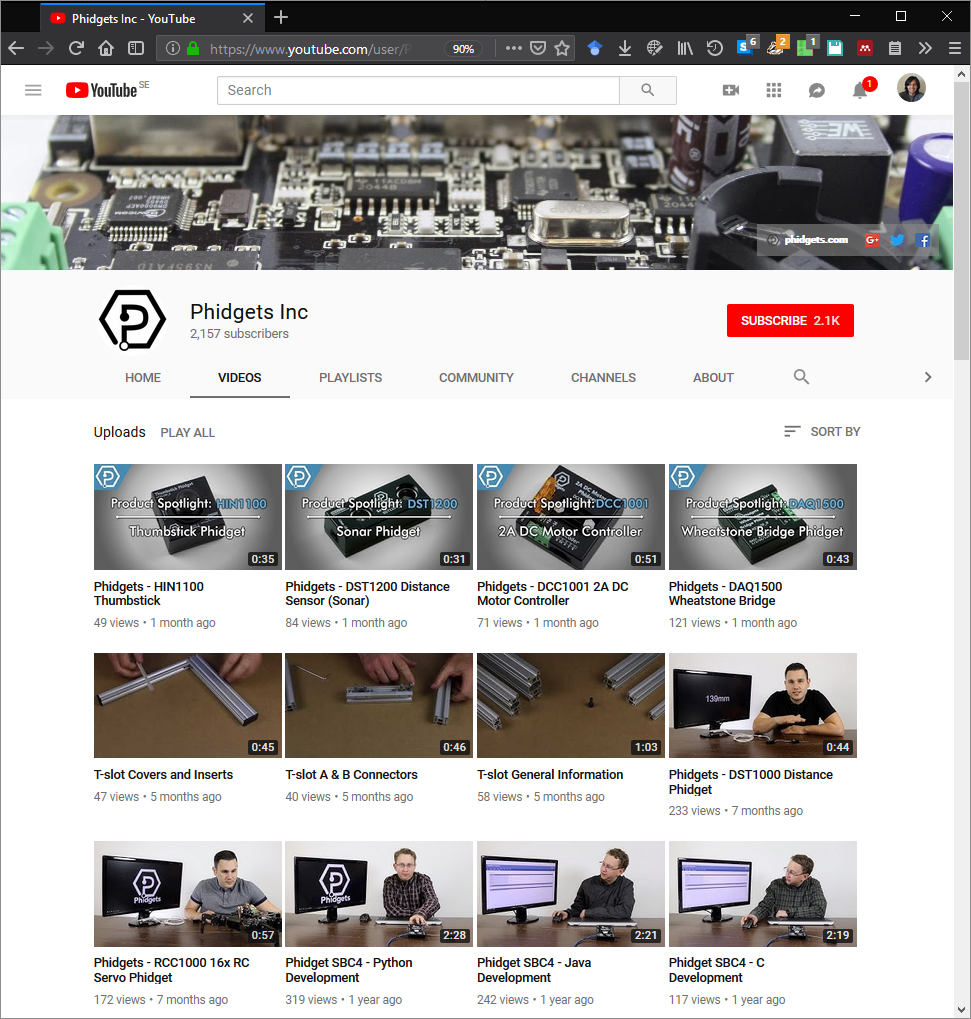 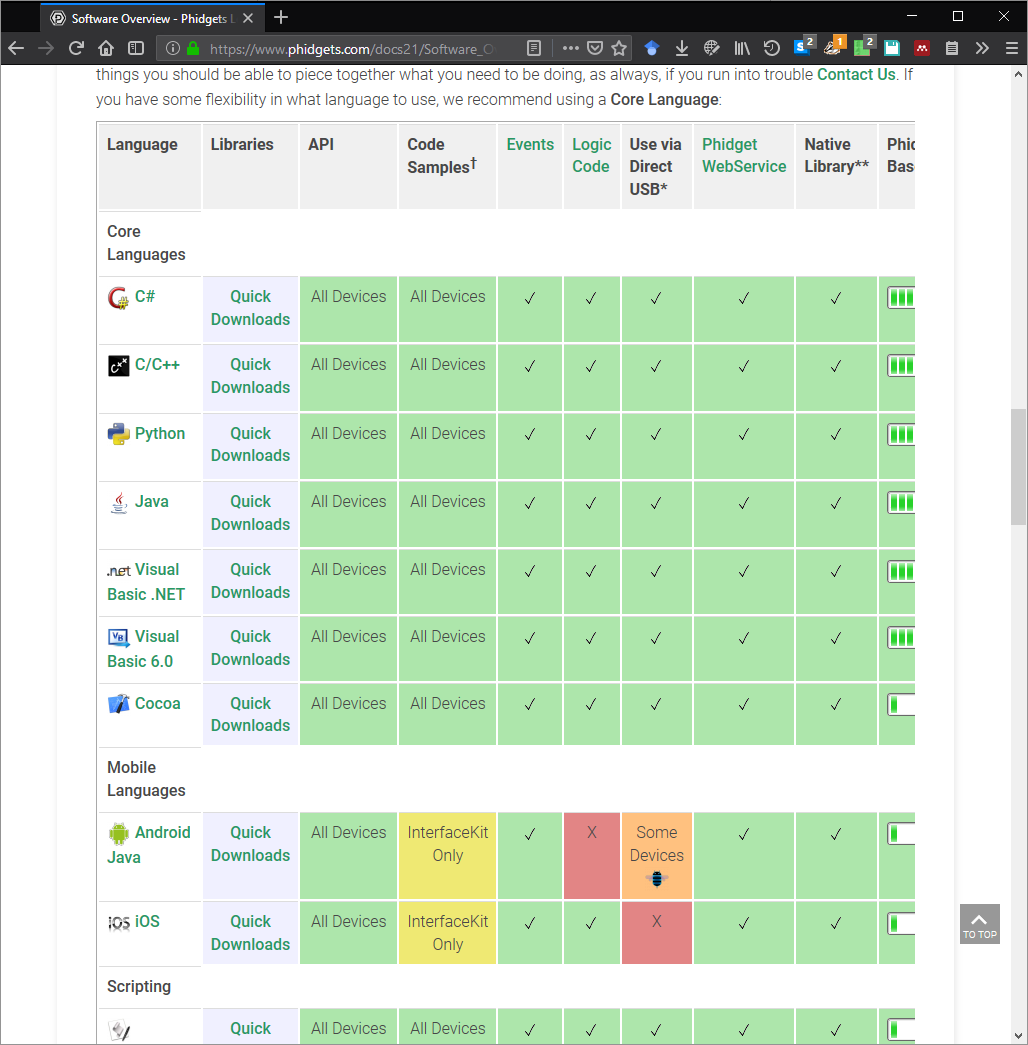 Available Data sources
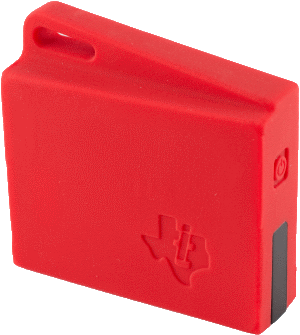 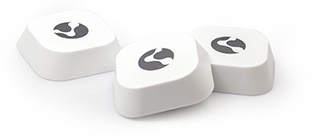 Beacons / Tags

Leap motion sensor  

Nao robots 

Kinect 

Samsung Gear S

Your mobile phones 

Hololens
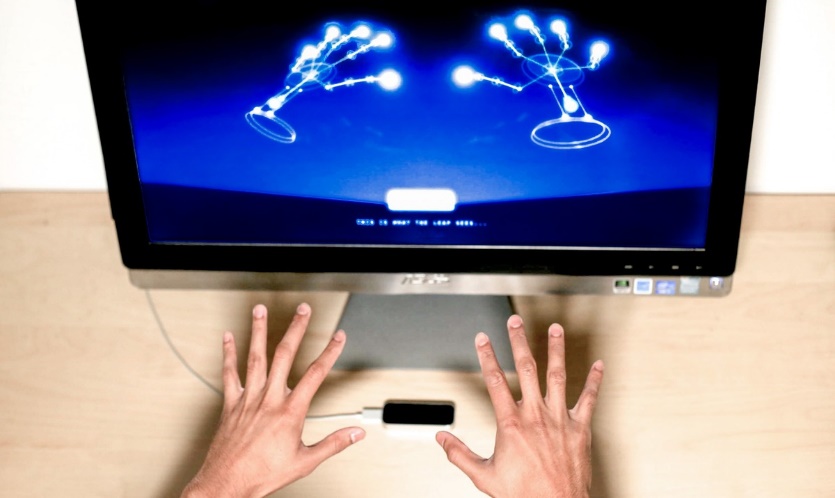 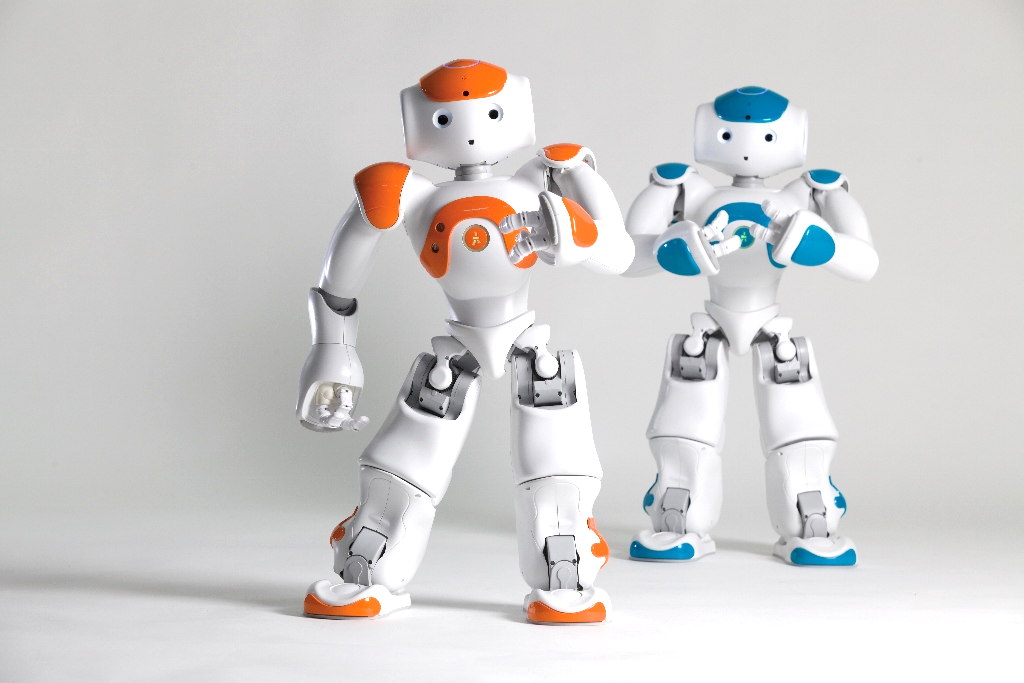 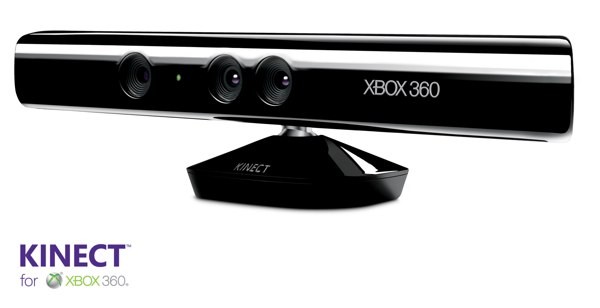 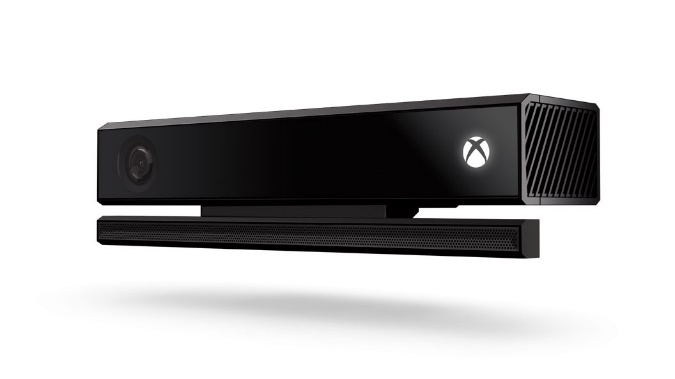 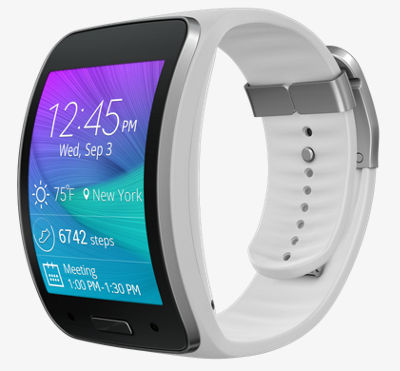 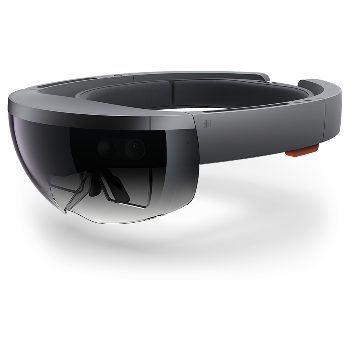 Available Data sources
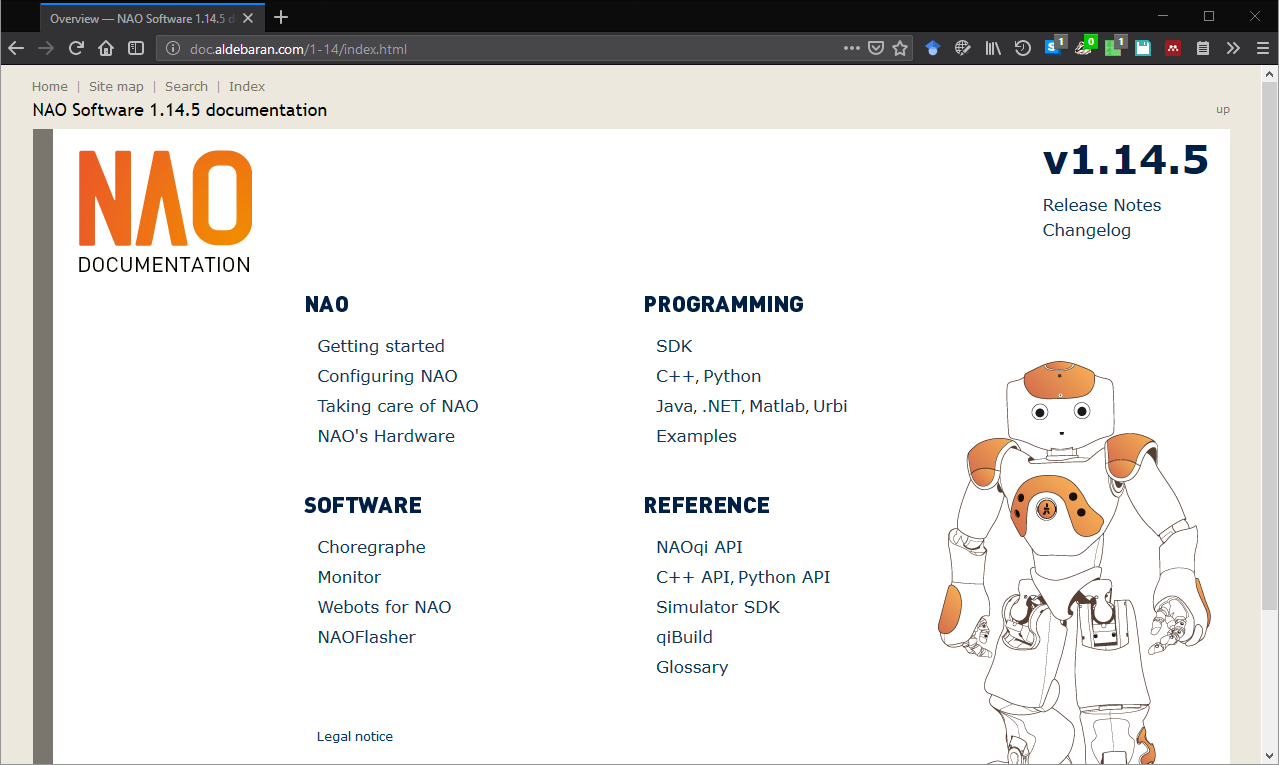 Nao robots 
Toolkit Choregraphe
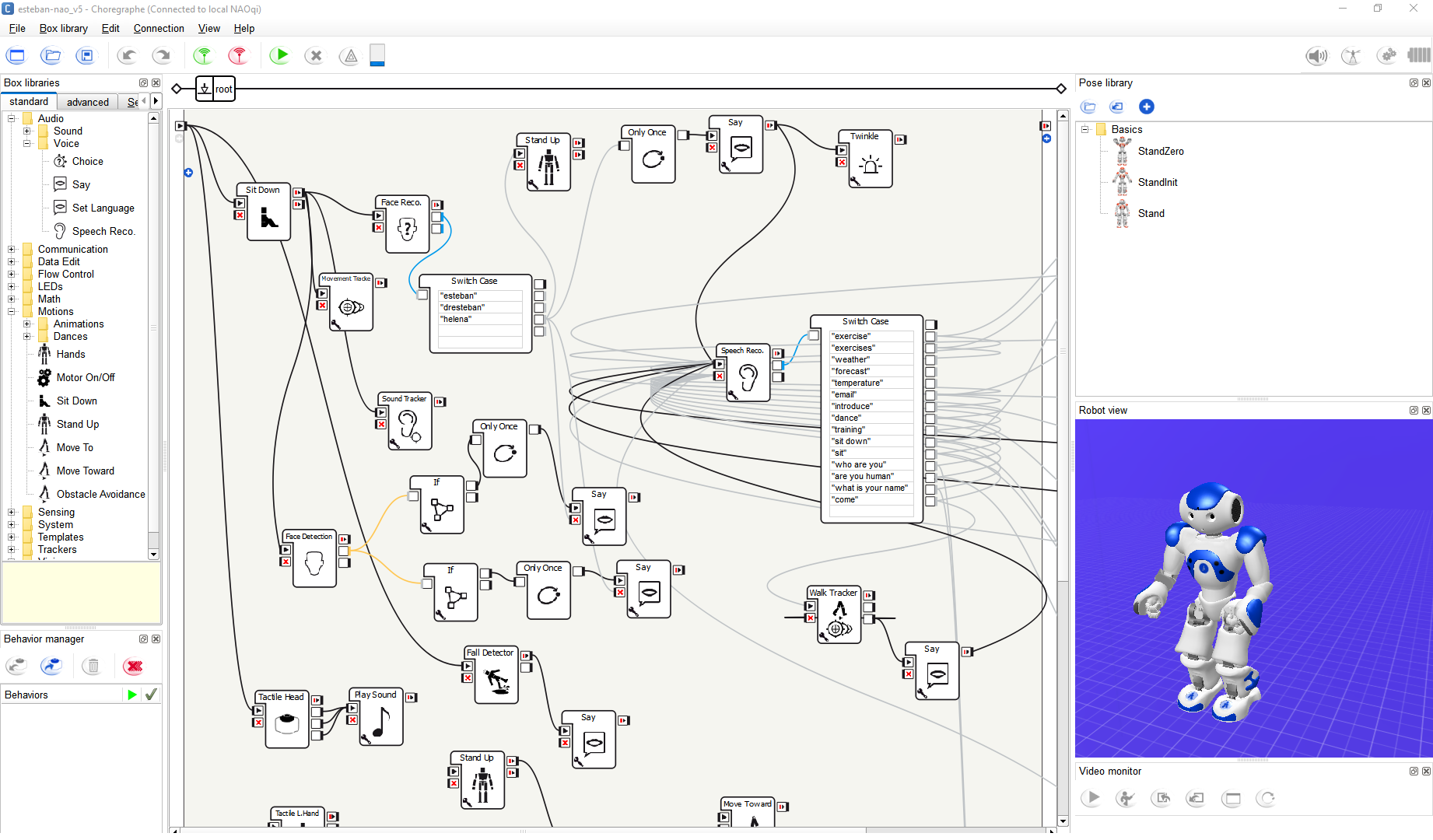 Available Data sources
Nao robots 
Toolkit Choregraphe
Includes simulator
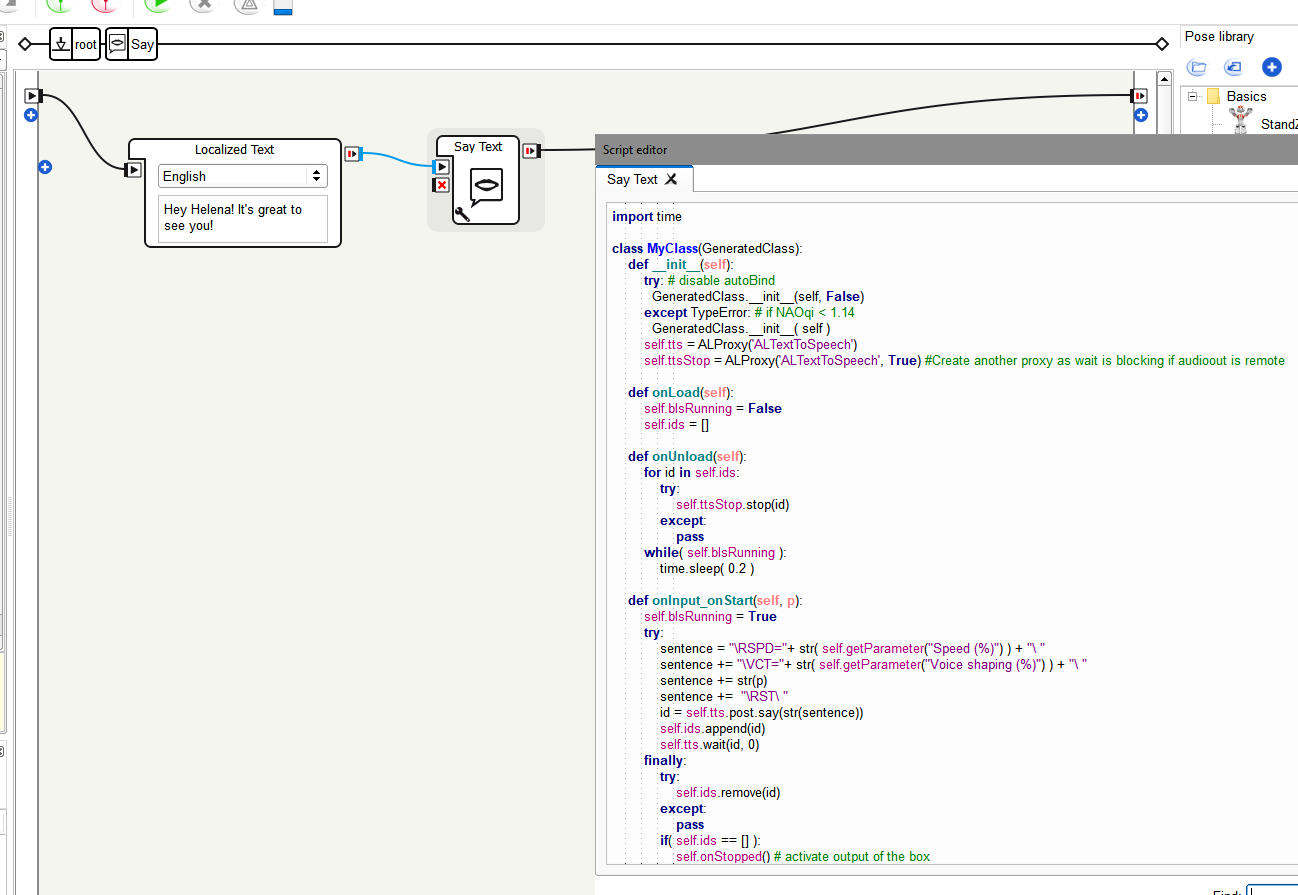 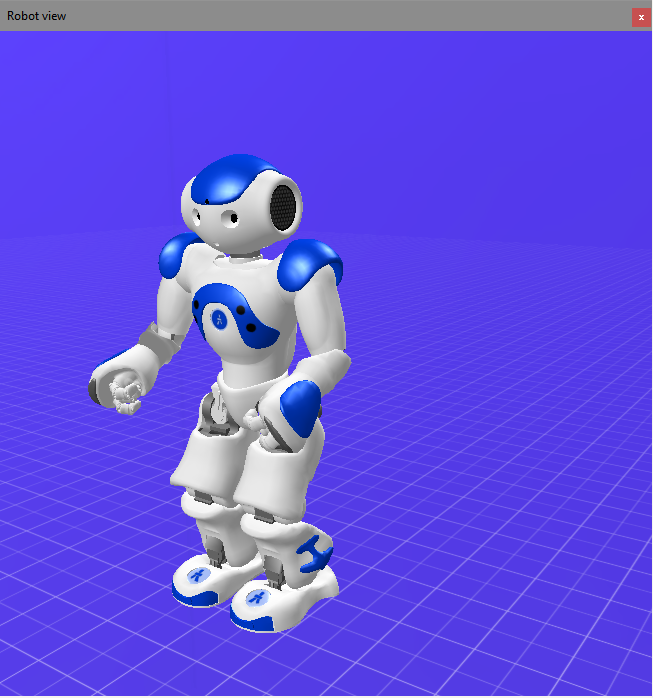 Available libraries for Nao robot in C++, Python, Java, Matlab, etc.
Available Web data sources
Weather: SMHI, yr.no, etc.
Maps
Location services
Object, voice, gestures recognition services (e.g. Google, Microsoft, etc.)
Transportation: local bus/trains, flights, etc.
Open data: http://www.opennorth.se/
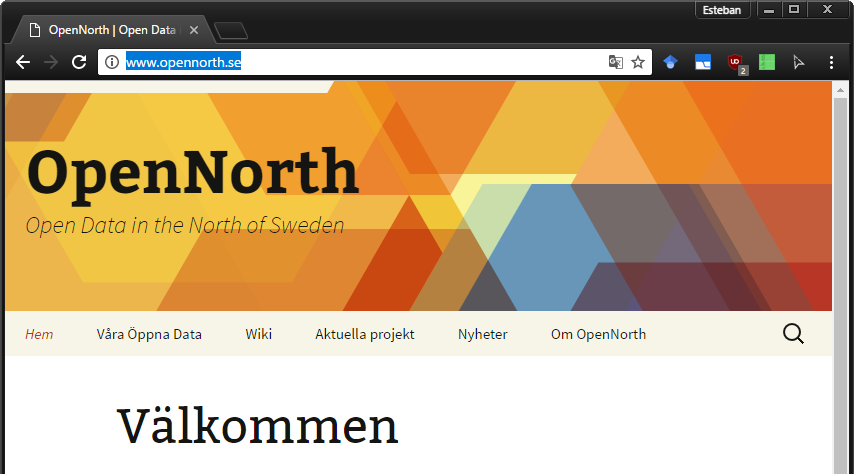 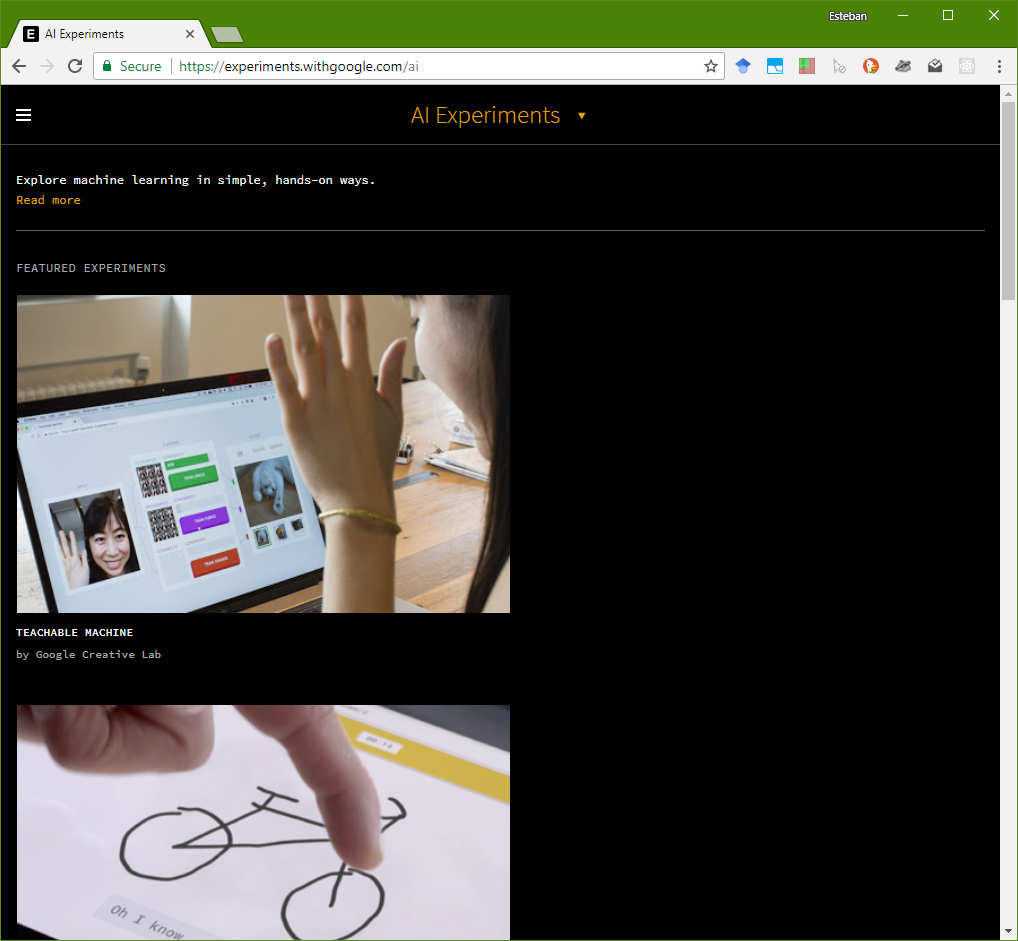 Examples
SMHI Forecast Web service
Yr.no Forecast Web service
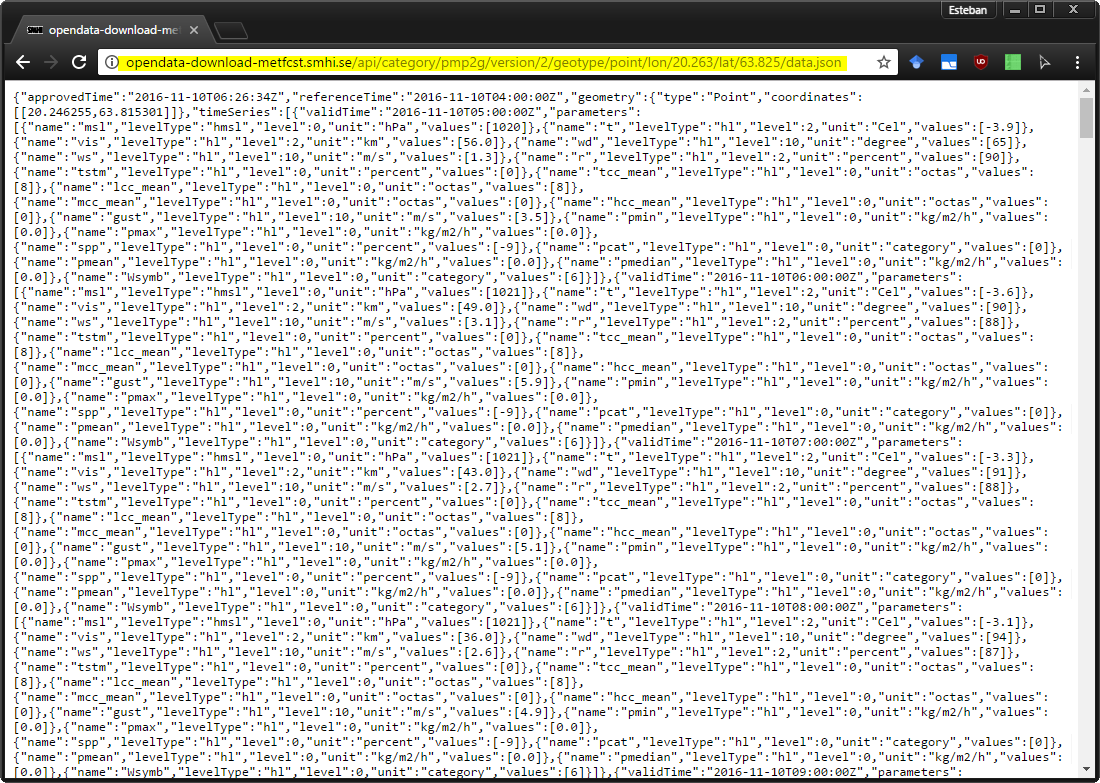 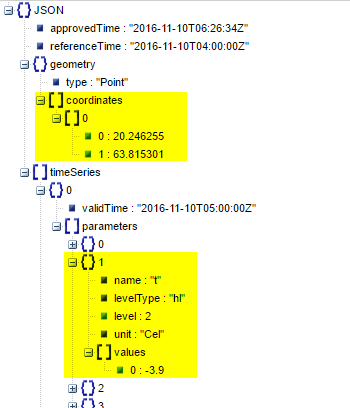 Datum
Sidfot
22
Examples
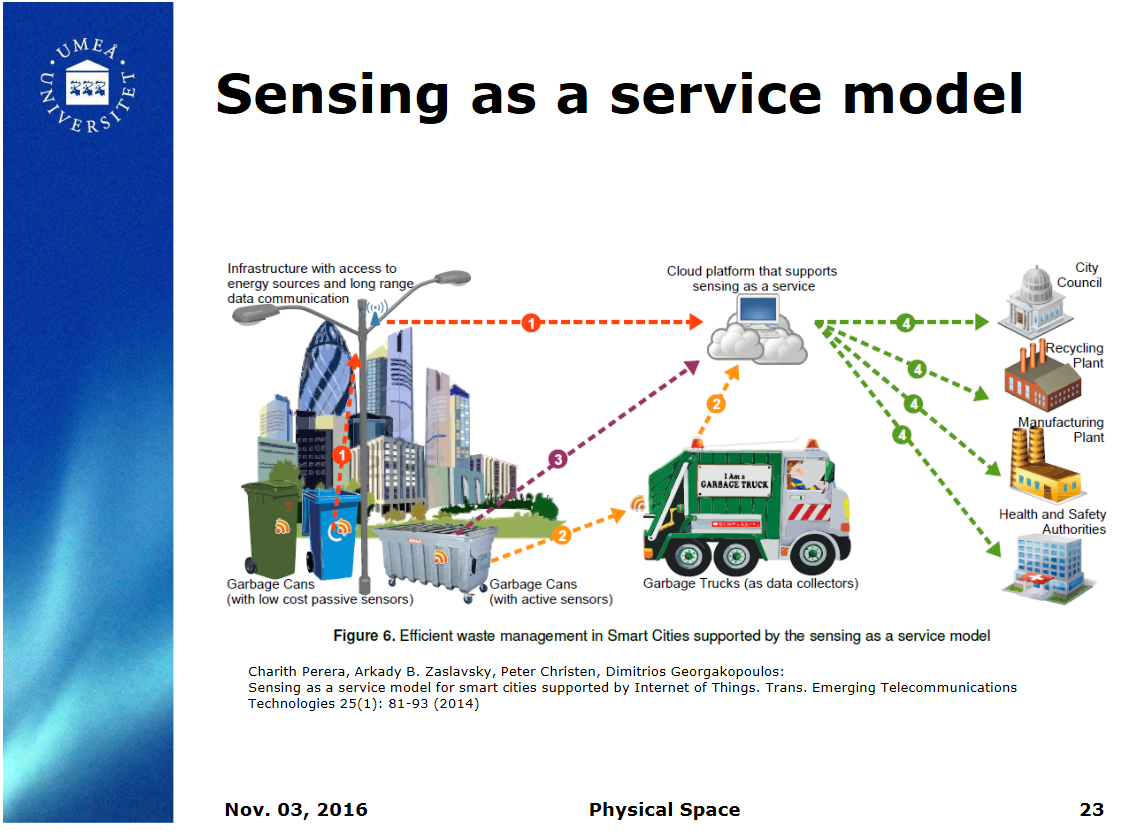 IBM Watson IoT
Google Cloud IoT
Microsoft IoT
…
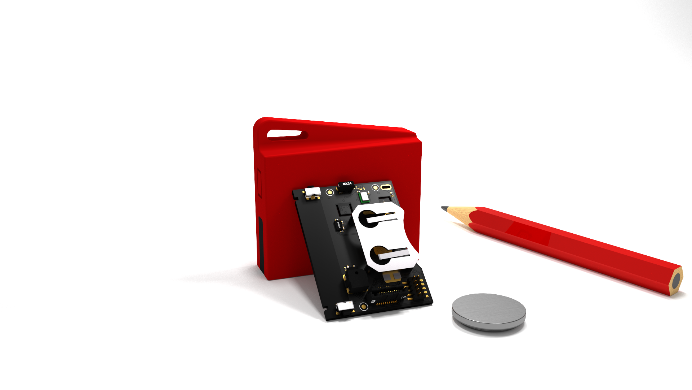 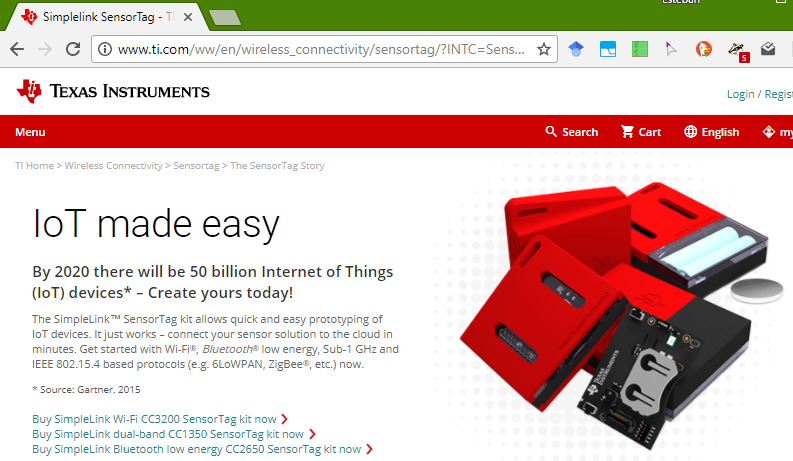 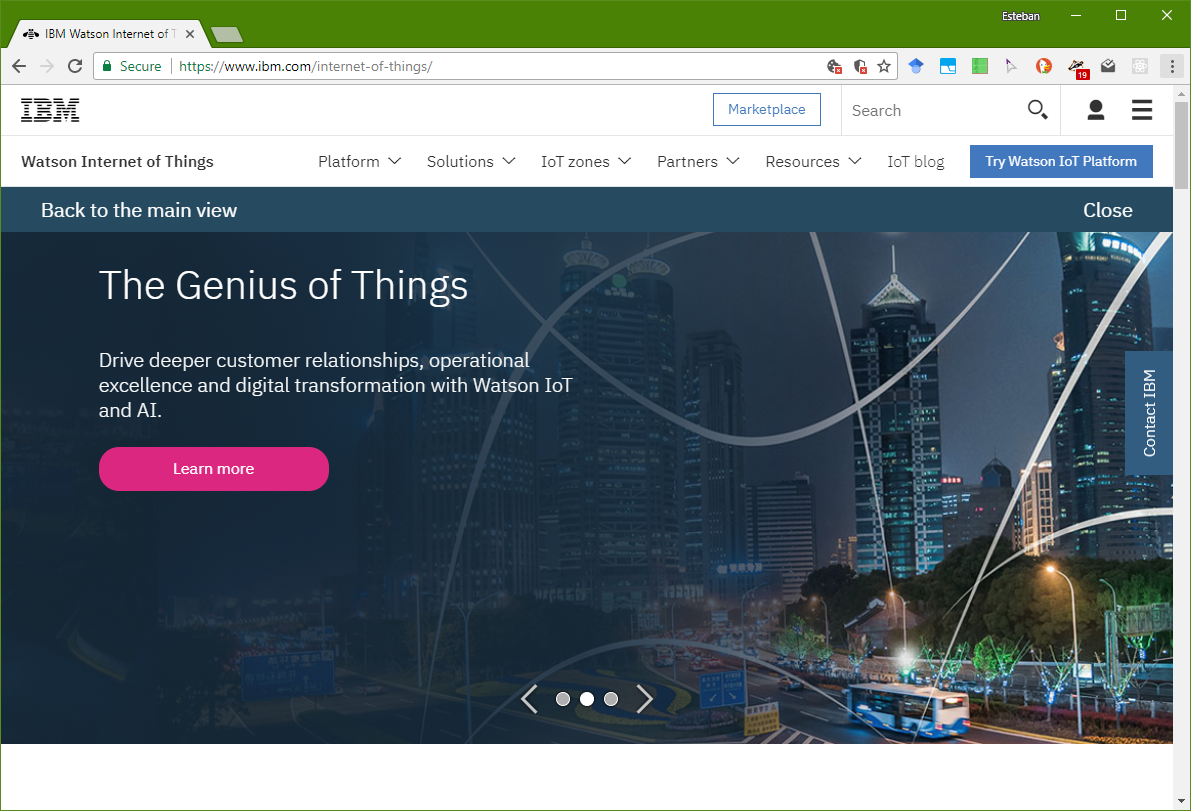 Tools for building agent’s modules
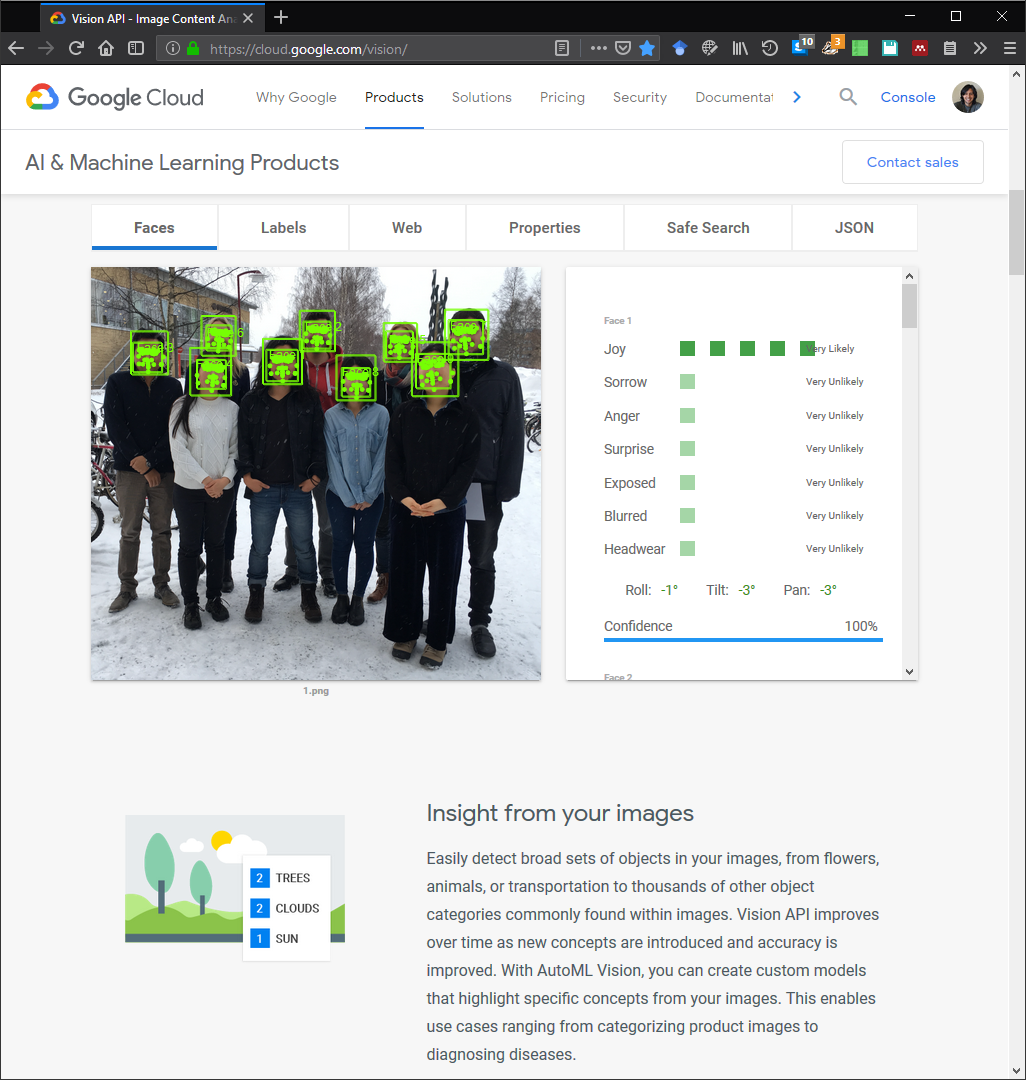 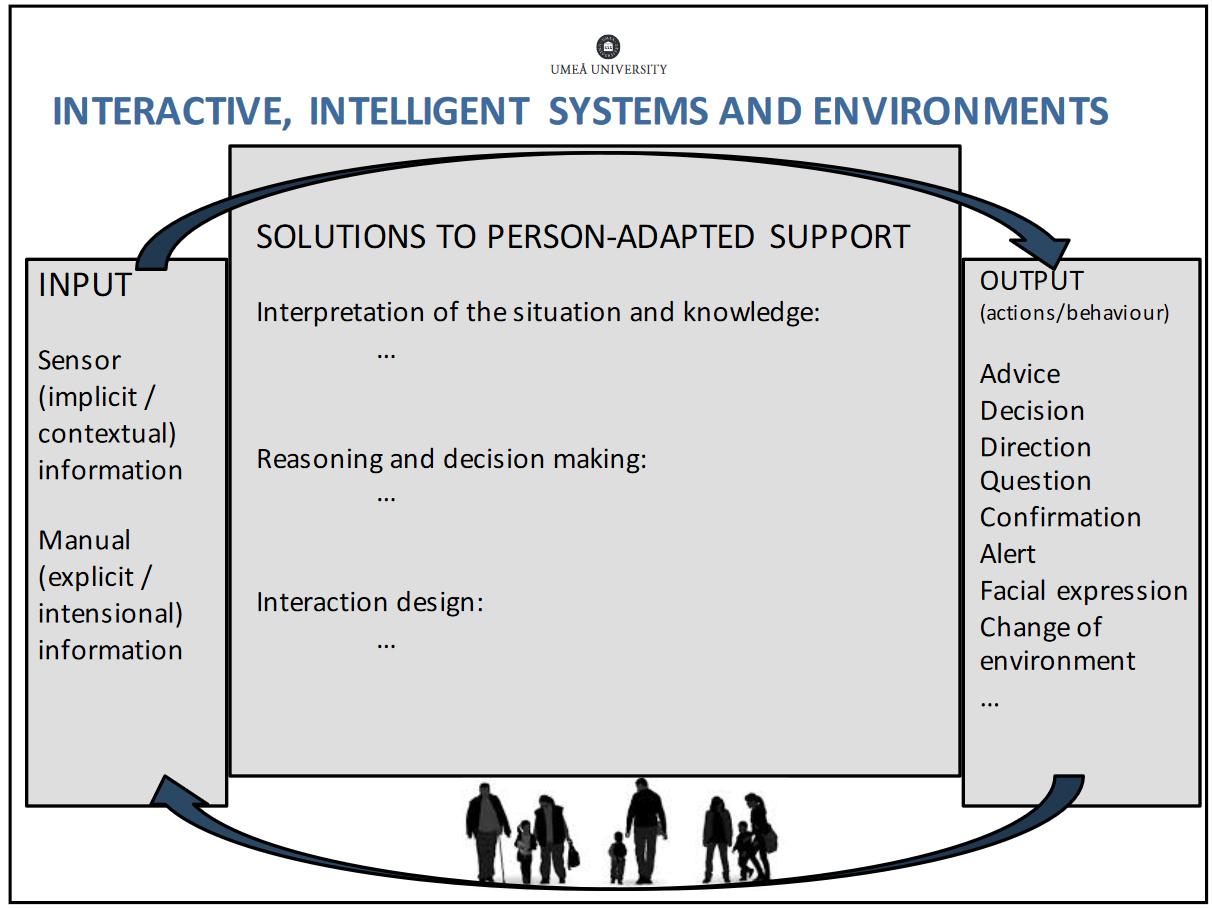 Sentiment/emotion
analysis
AI tool boxes for recognition of objects, persons, places, etc. using image, text, video and sounds): 
EXAMPLE 
Google cloud AI & Machine Learning tools 
https://cloud.google.com/vision/
Object analysis
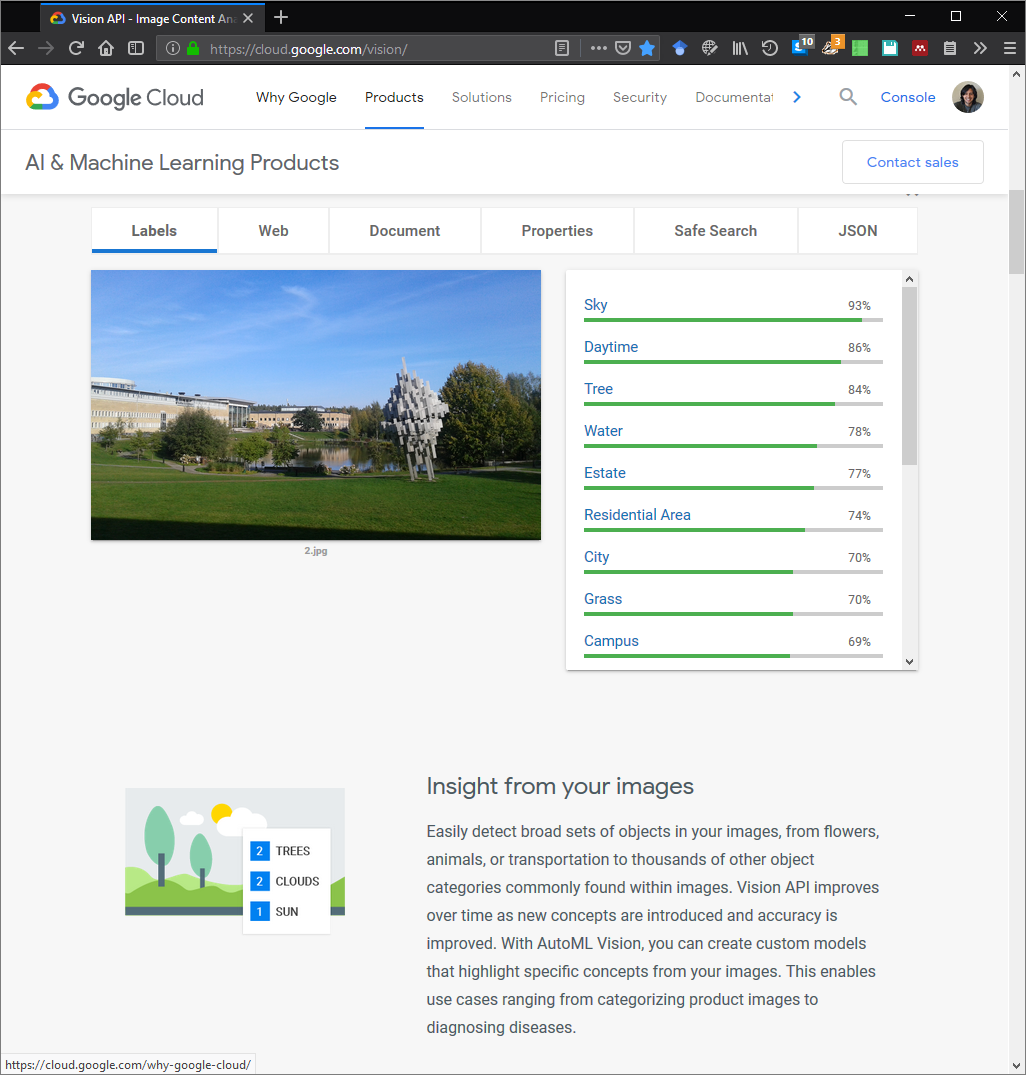 Environment analysis
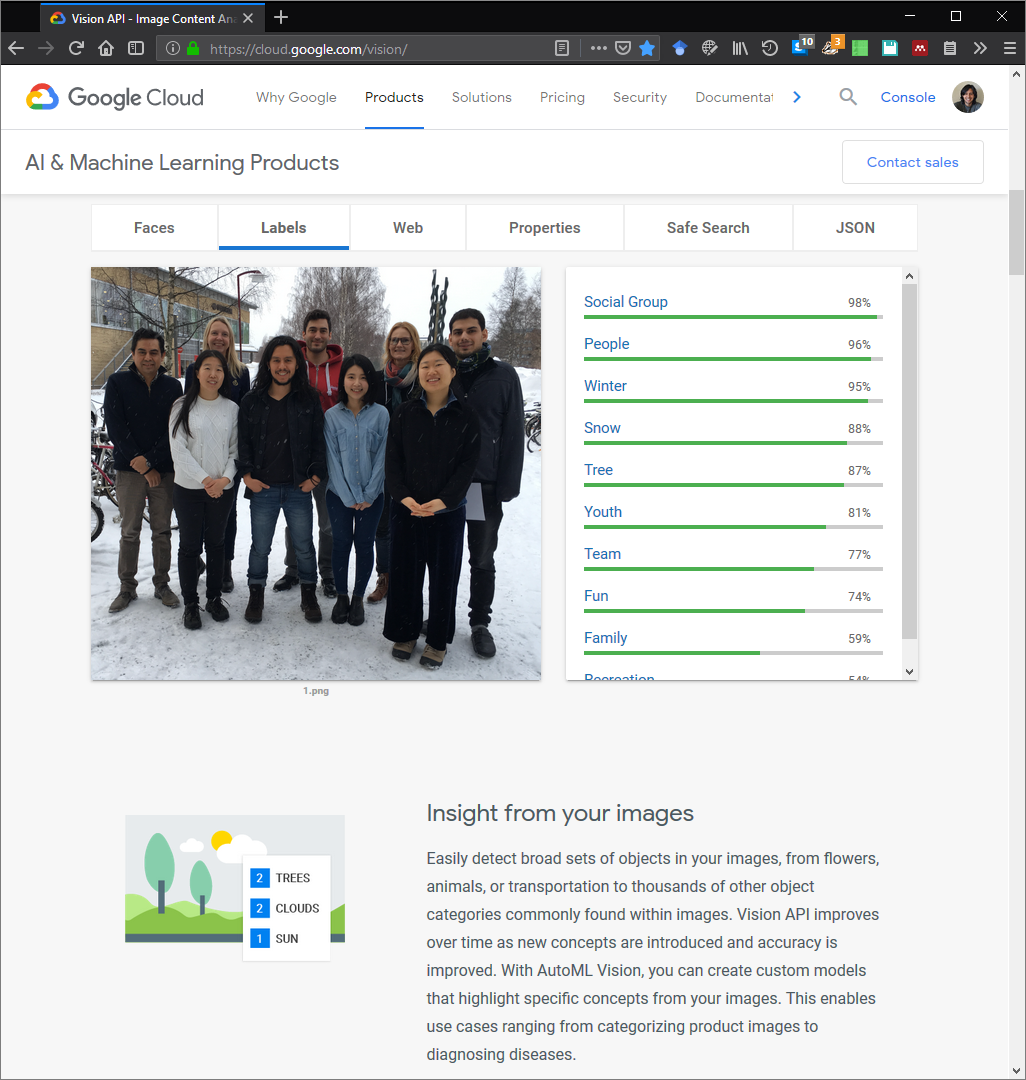 Tools for building agent’s modules
SOFTWARE AGENT
ACTION
PHYSICAL SPACE
VIRTUAL SPACE
PHYSICAL SPACE
is-a
is-a
ConsistsOf
is-a
NON-HUMAN
ACTOR
SPACE
hasLocation
SPACE
BODY
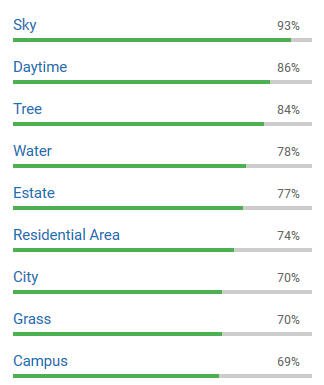 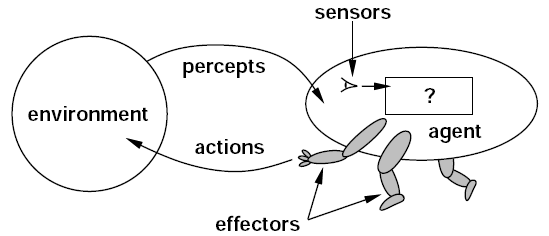 hasLocation
ACTIVITY
has
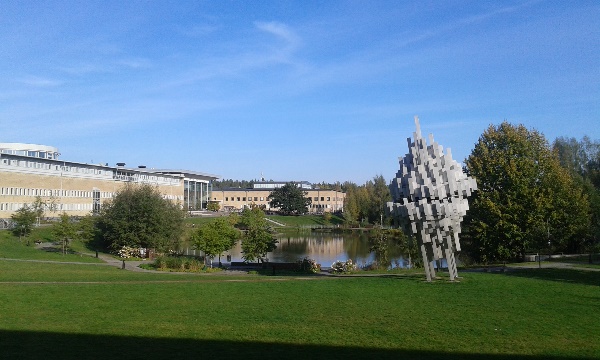 isDefinedBy
is-a
HUMAN
ACTOR
OBJECTIVE
is-a
ACTOR
isToolIn
is-a
uses
has
has
OBJECT
DESIRE
is-a
has
MENTAL OBJECT
ROLE
has
is-a
is-a
BELIEF
PHYSICAL OBJECT
INTENTION
VIRTUAL OBJECT
Russell, S., & Norvig, P. (2003). Artificial Intelligence: A Modern Approach. Prentice Hall Series in Artificial Intelligence.
Facilities
MC343 + Mini lab (C420)
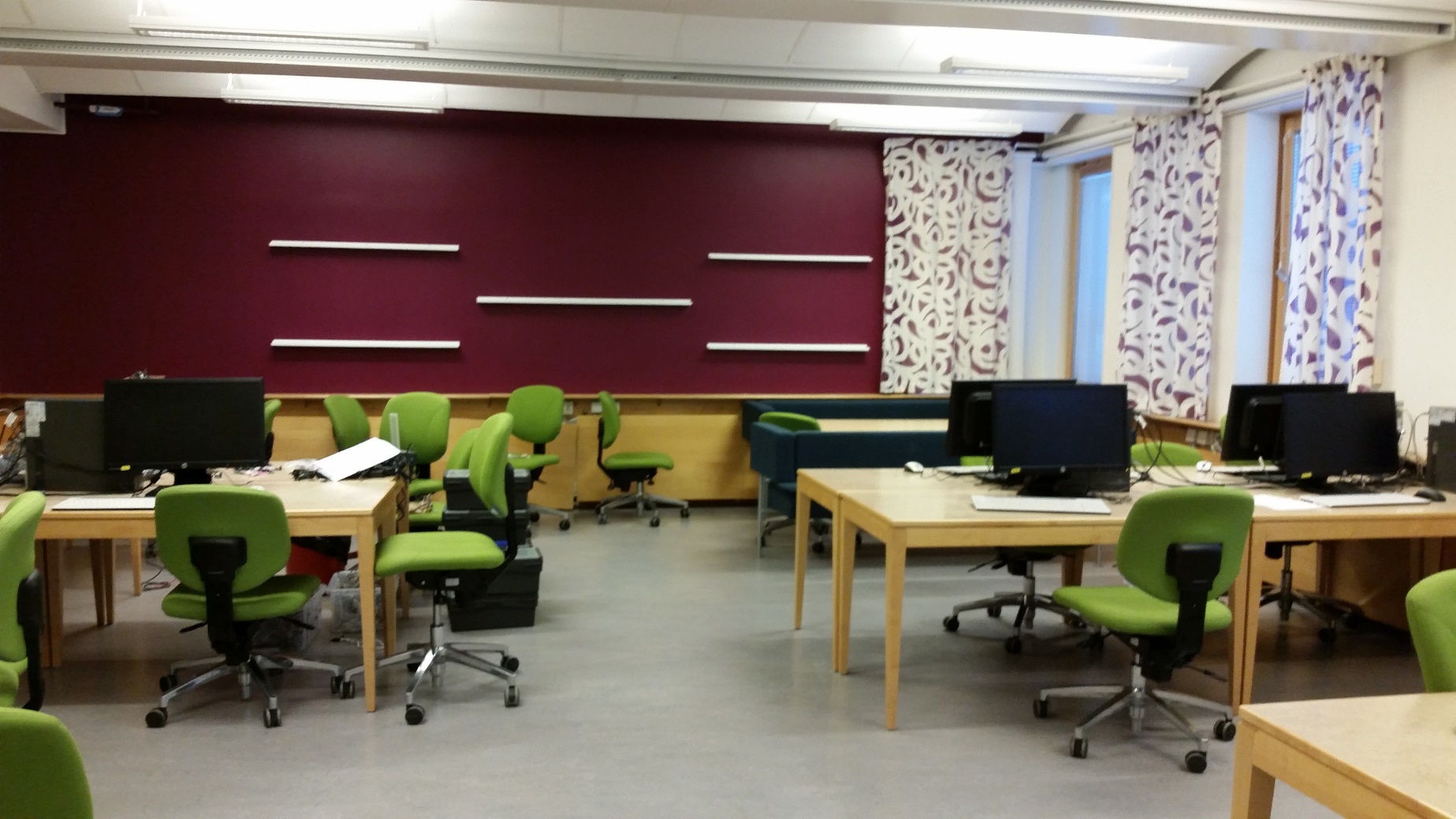 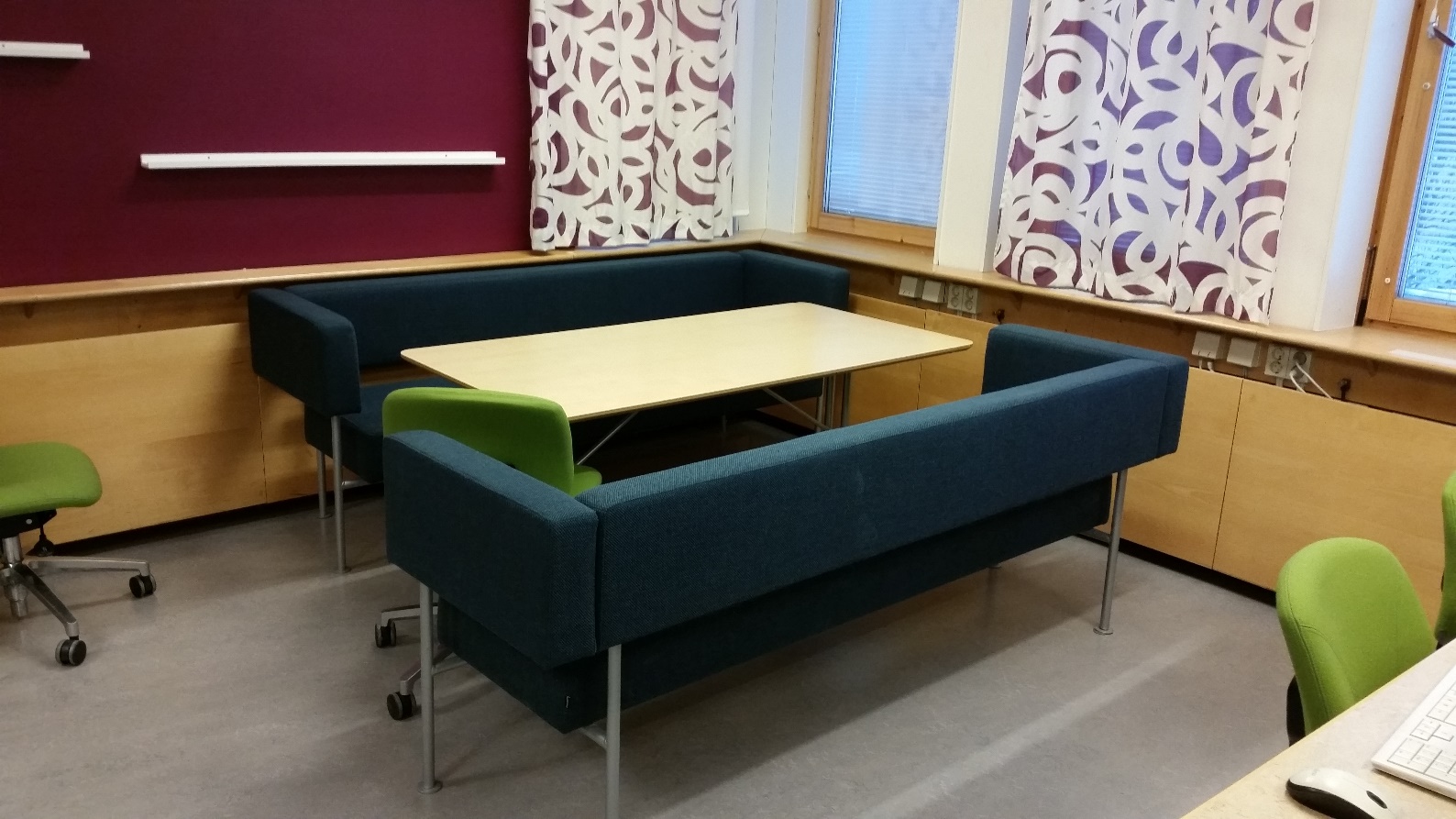 Facilities
Mini lab (C420)
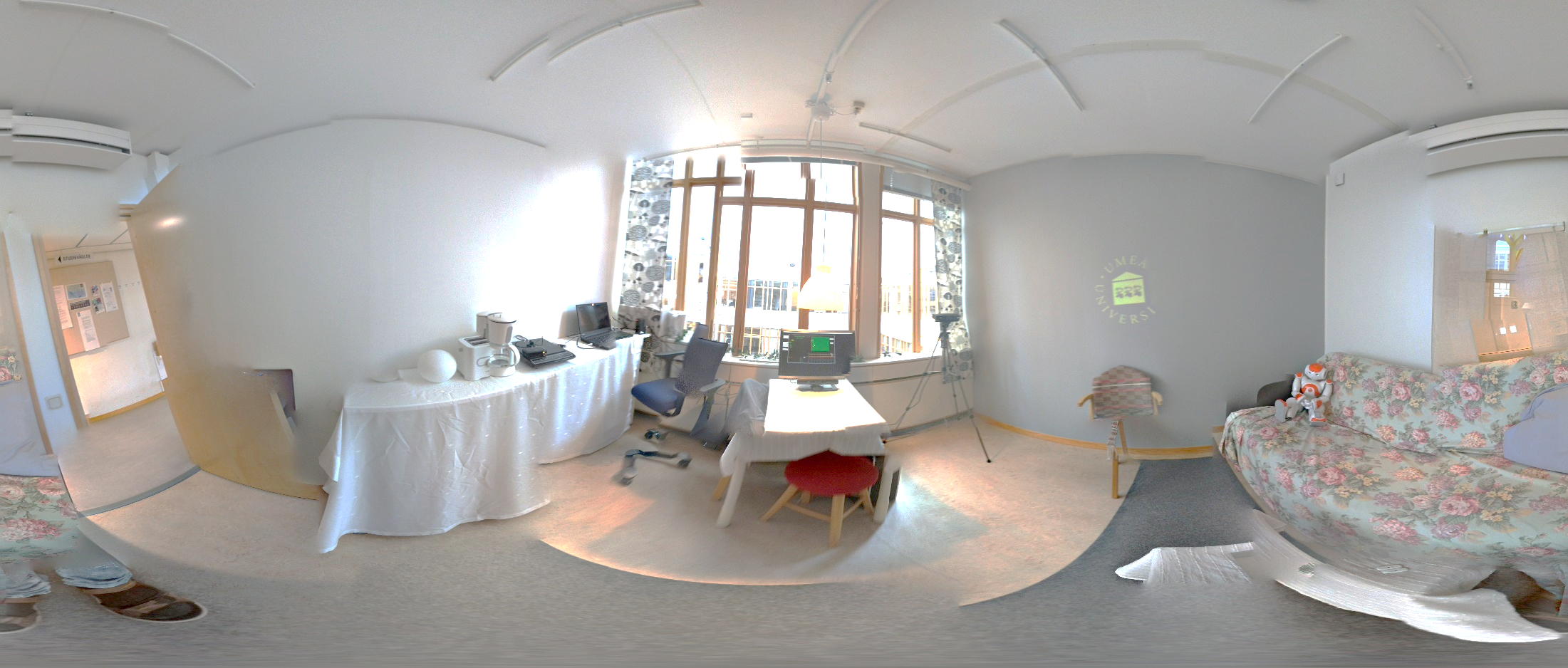